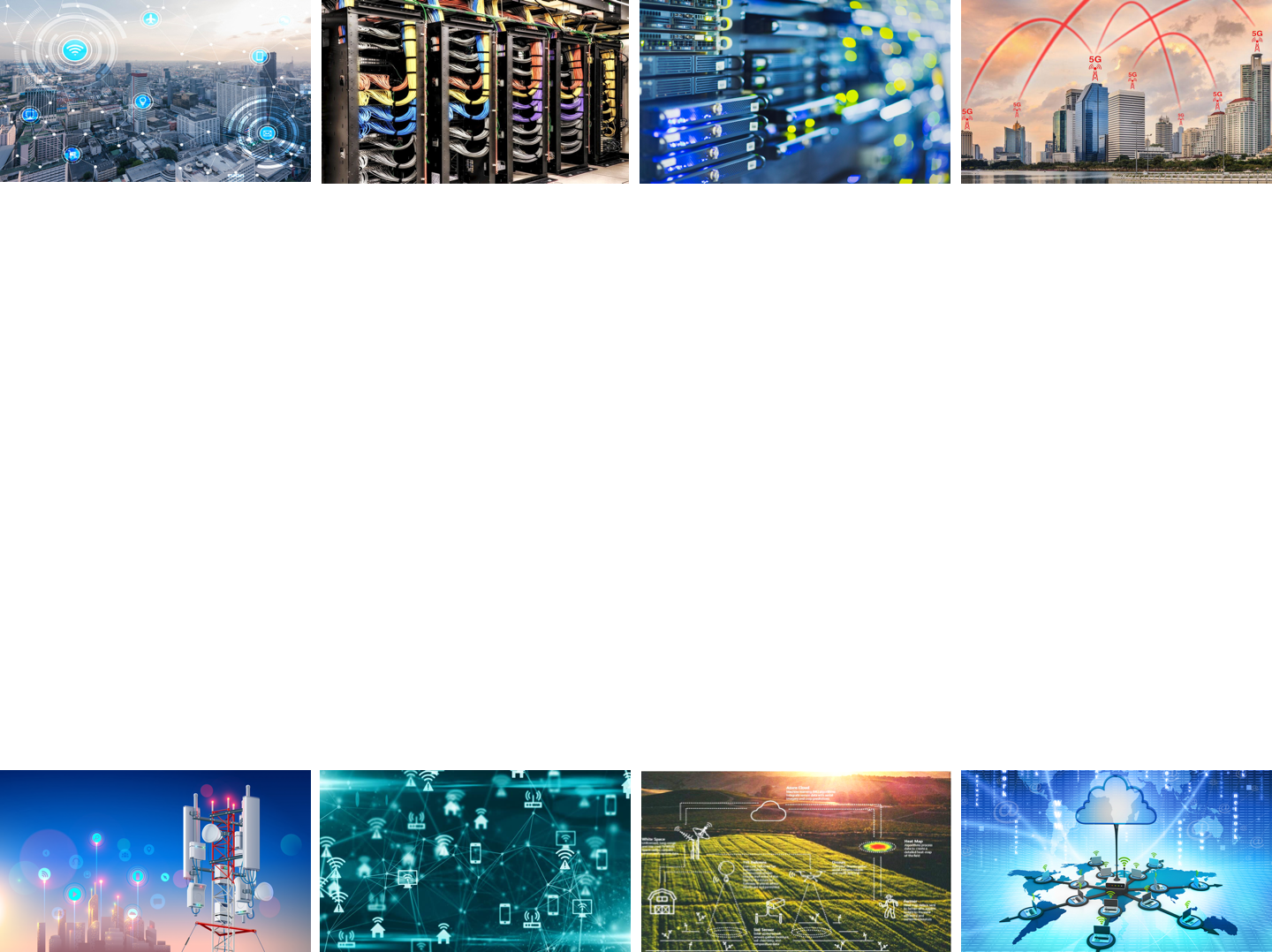 CMSC 417: Computer Networks
Spring 2024
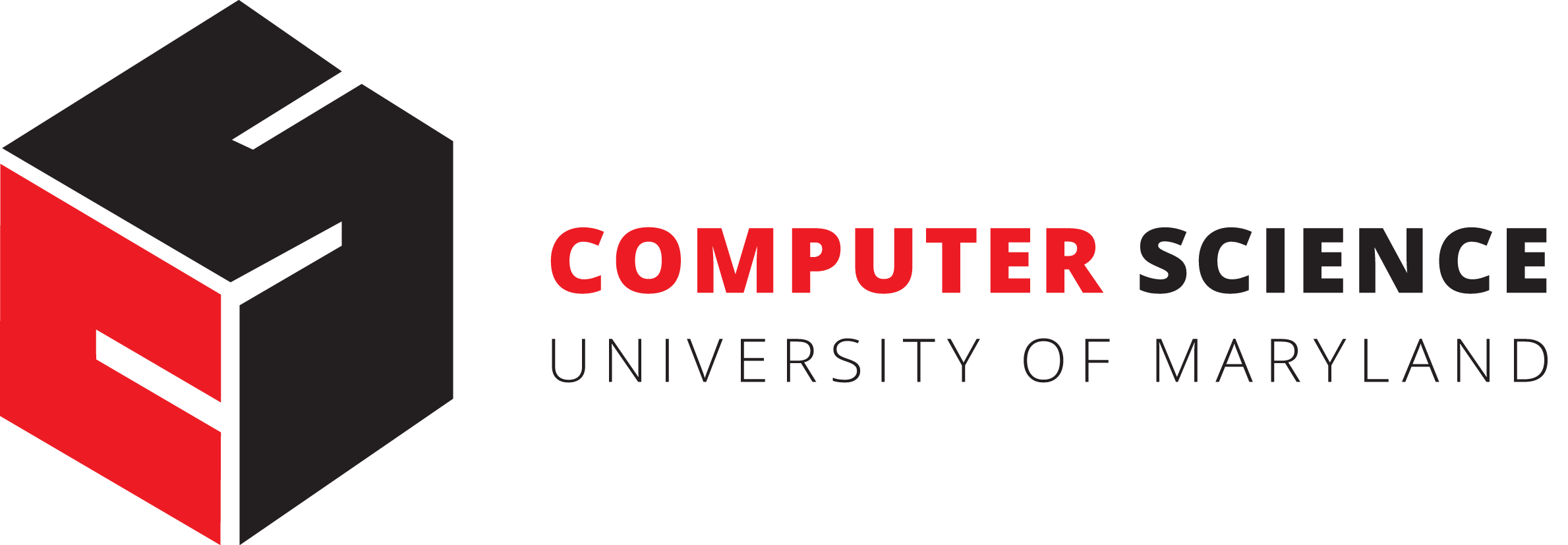 Topic: Internetworking: Subnets, CIDR, DHCP
(Textbook chapter 3)
Nirupam Roy
Tu-Th 2:00-3:15pm
CSI 2117
Feb 20th, 2024
IP Datagram Forwarding
Strategy
every datagram contains destination's address
if directly connected to destination network, then forward to host
if not directly connected to destination network, then forward to some router
forwarding table maps network number into next hop
each host has a default router
each router maintains a forwarding table
Example (router R2)
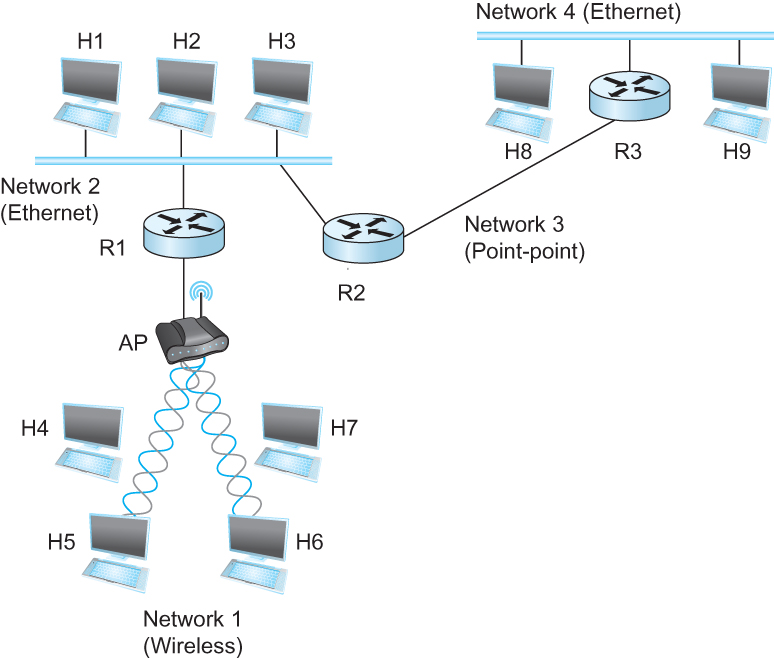 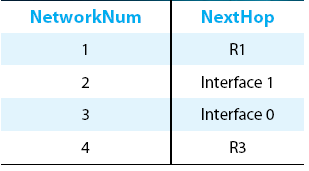 IP Datagram Forwarding
Forwarding table at R2
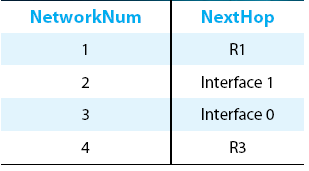 R2
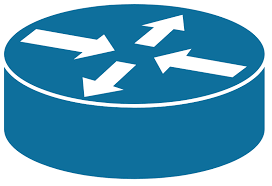 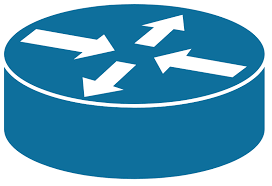 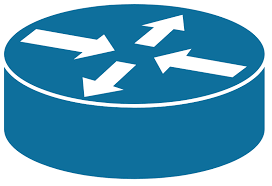 I-1
I-0
R3
R1
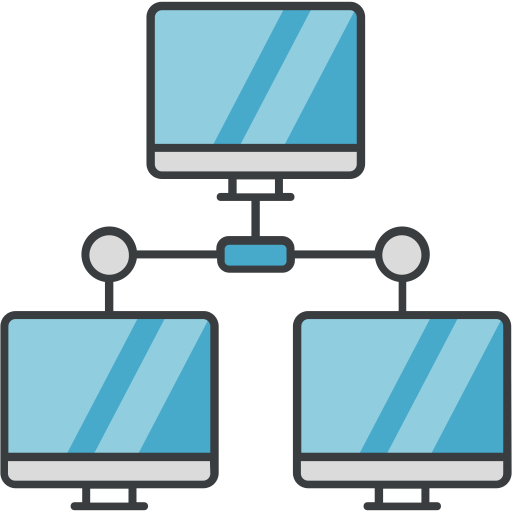 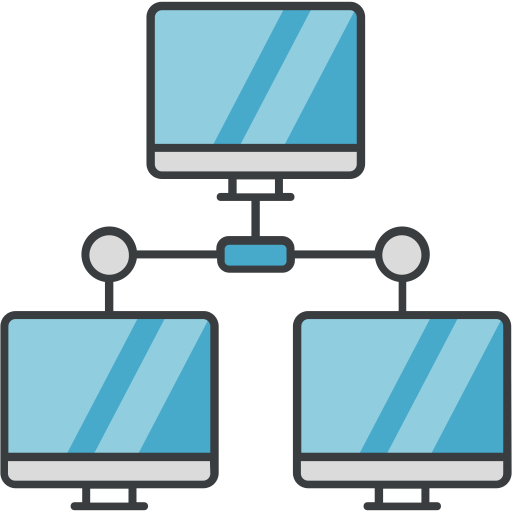 IP Datagram Forwarding
Forwarding table at R2
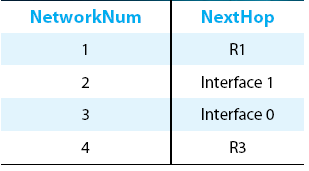 R2
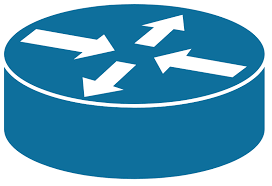 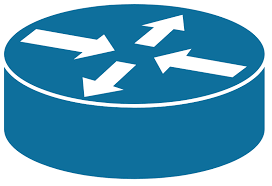 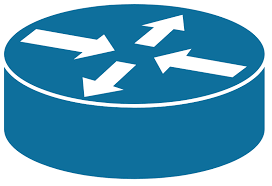 I-1
I-0
R3
R1
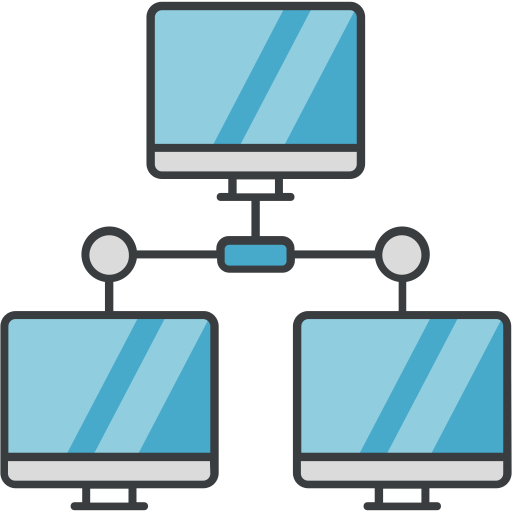 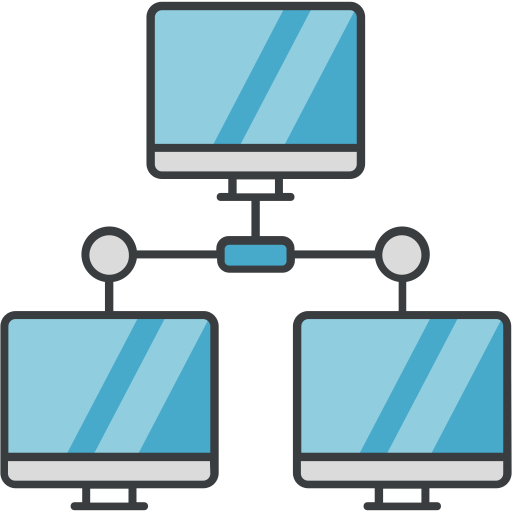 IP data packet (datagram)
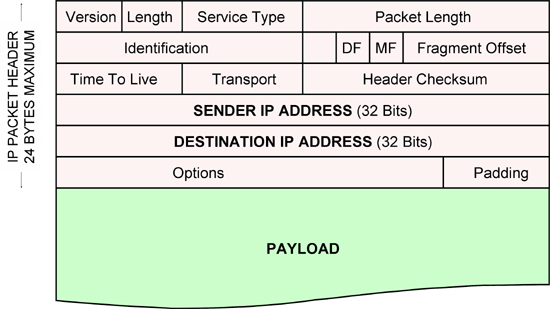 IP Datagram Forwarding
Forwarding table at R2
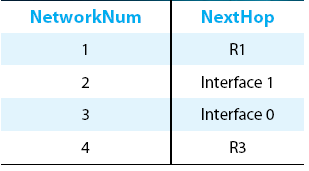 R2
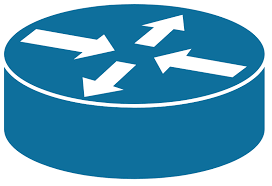 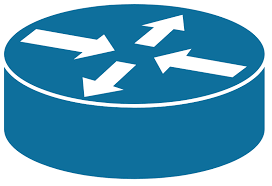 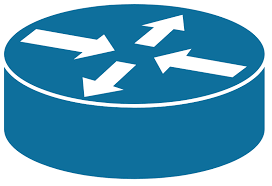 I-1
I-0
R3
R1
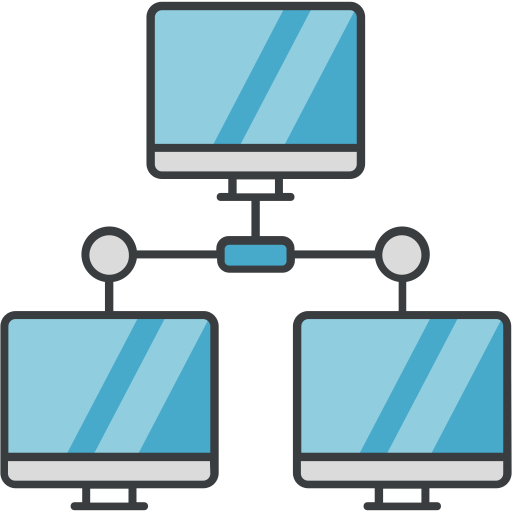 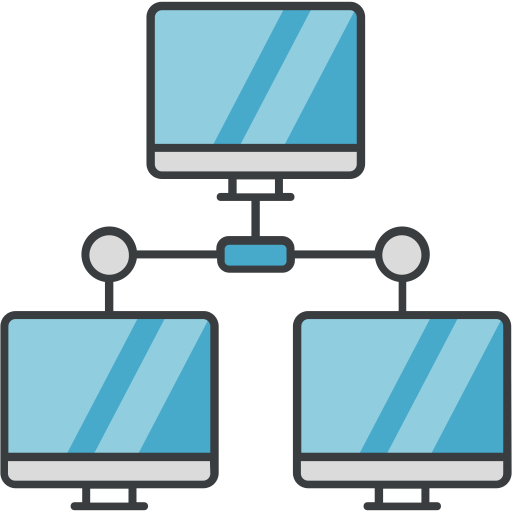 Algorithm
if (NetworkNum of destination = NetworkNum of one of my interfaces) then
	deliver packet to destination over that interface
else
	if (NetworkNum of destination is in my forwarding table) then
		deliver packet to NextHop router
	else
		deliver packet to default router
First: find the NetworkNum. How?
IP Datagram Forwarding
Algorithm
if (NetworkNum of destination = NetworkNum of one of my interfaces) then
	deliver packet to destination over that interface
else
	if (NetworkNum of destination is in my forwarding table) then
		deliver packet to NextHop router
	else
		deliver packet to default router

For a host with only one interface and only a default router in its forwarding table, this simplifies to

if (NetworkNum of destination = my NetworkNum)then
	deliver packet to destination directly
else
	deliver packet to default router
Obtaining a Block of Addresses
Internet Corporation for Assigned Names and Numbers (ICANN)
Allocates large blocks to Regional Internet Registries
Regional Internet Registries (RIRs)
E.g., ARIN (American Registry for Internet Numbers)
Allocates to ISPs and large institutions
Internet Service Providers (ISPs)
Allocate address blocks to their customers
Who may, in turn, allocate to their customers…
7
Obtaining a Block of Addresses
Your organization: XYZ

Maximum # of hosts is estimated to be 10 millions. 
What class of IP address will you request for?
Maximum # of hosts is estimated to be 64K ?
Maximum # of hosts is estimated to be 250?
Maximum # of hosts is estimated to be 100?
Maximum # of hosts is estimated to be 20?
Maximum # of hosts is estimated to be 300?
Maximum # of hosts is estimated to be 66K?
8
[Speaker Notes: Class A can have  16 millions (16777214 = 2^24-2)

Class B can have 65K (65534 = 2^16 - 2)

Class C can have 254 (2^8-2)]
Problems with the classes of addresses
Wastage of addresses
Bigger tables to look up at routers
9
Pre-CIDR (1988-1994): Steep Growth
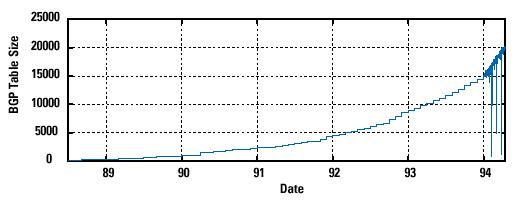 Growth faster than improvements in equipment capability
10
Subnetting
11
The ISP provided the network address space: 223.1.1.X
ISP
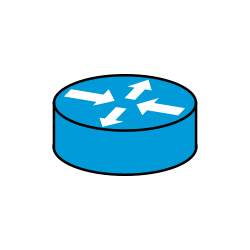 Router
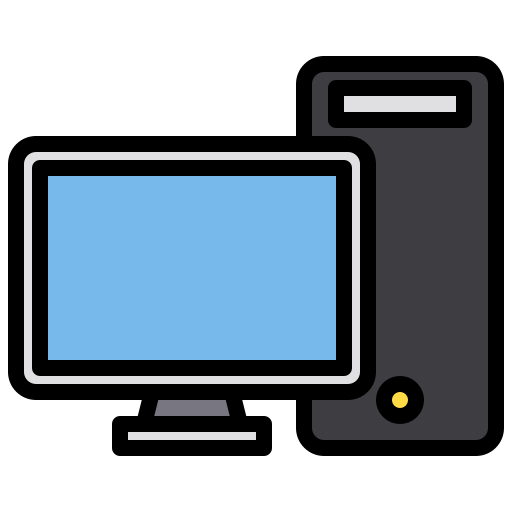 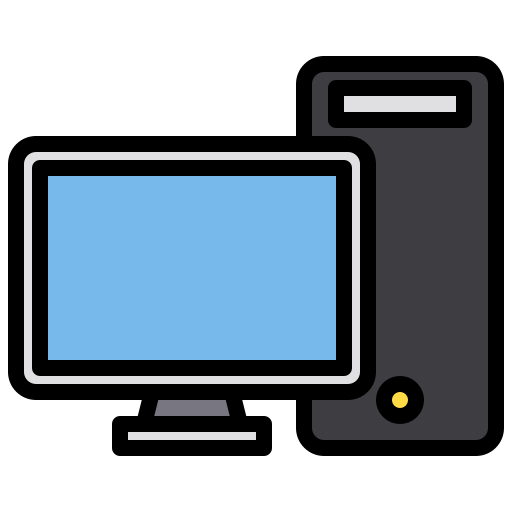 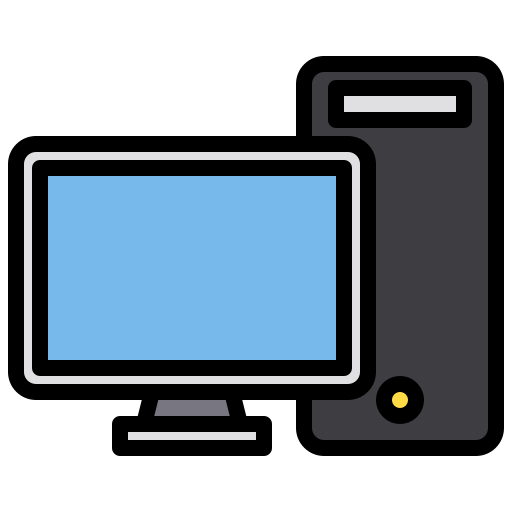 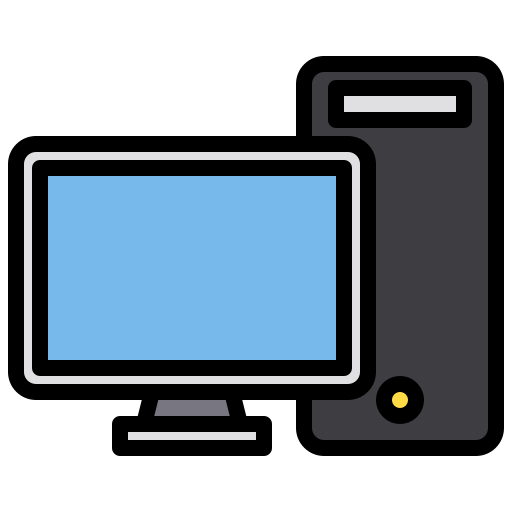 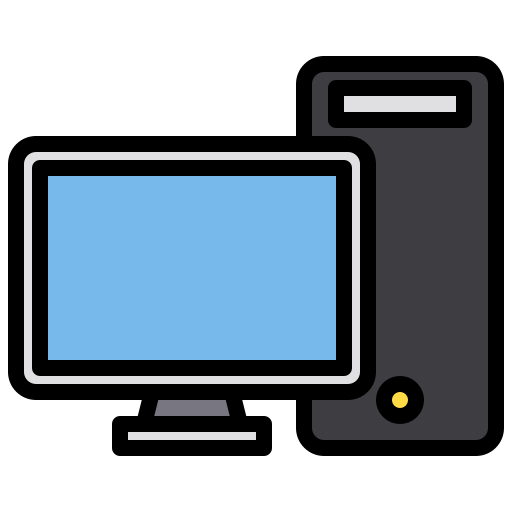 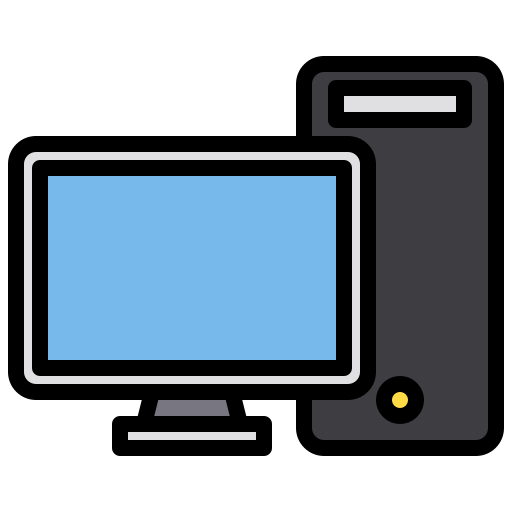 223.1.1.1
223.1.1.2
223.1.1.3
223.1.1.4
223.1.1.5
223.1.1.6
The ISP provided the network address space: 223.1.1.X
ISP
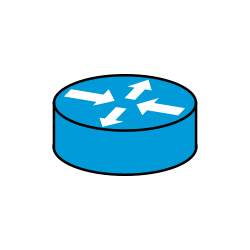 223.1.2.X
Router
223.1.3.X
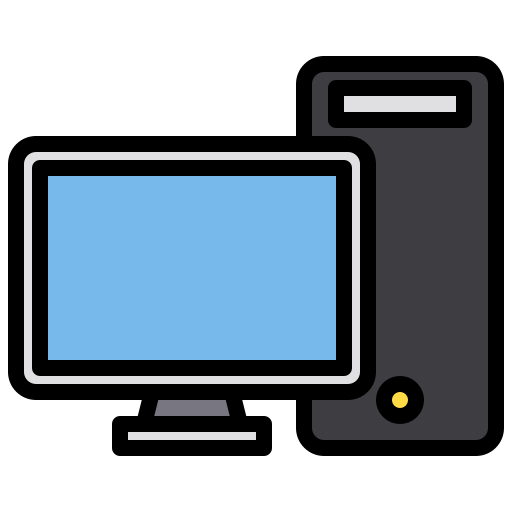 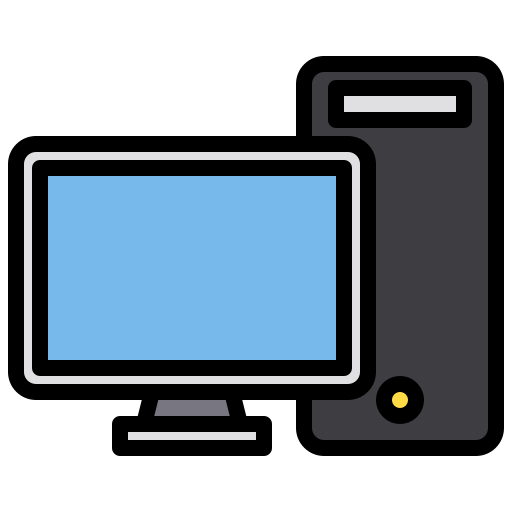 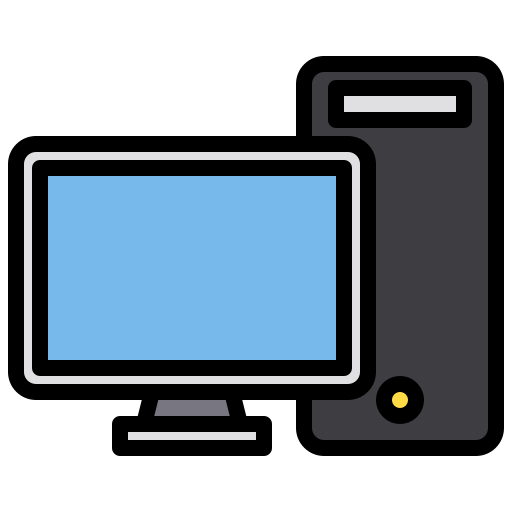 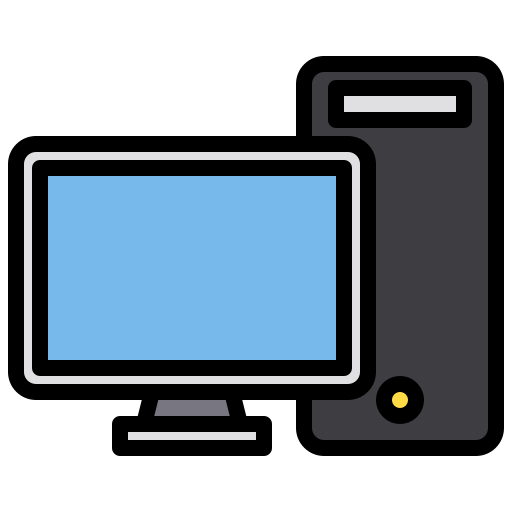 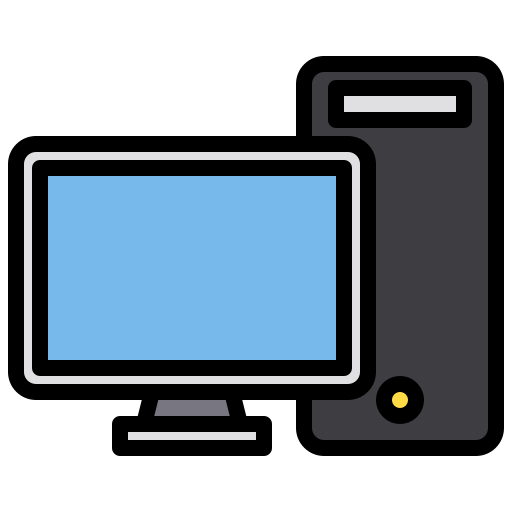 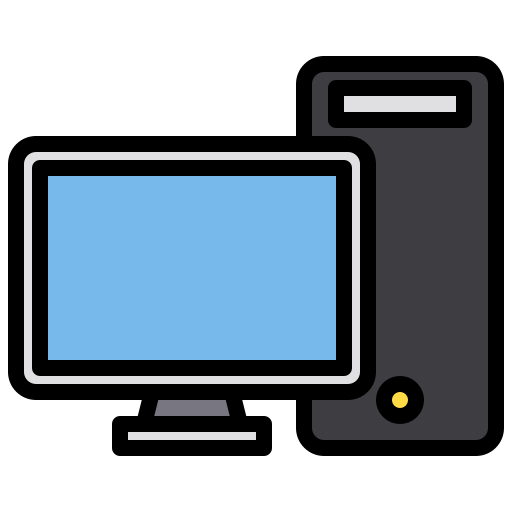 223.1.1.1
223.1.1.2
223.1.1.3
223.1.1.4
223.1.1.5
223.1.1.6
The ISP provided the network address space: 223.1.1.X
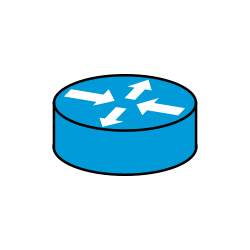 Two separate networks are needed. How can we assign addresses to these “sub” networks?
Router
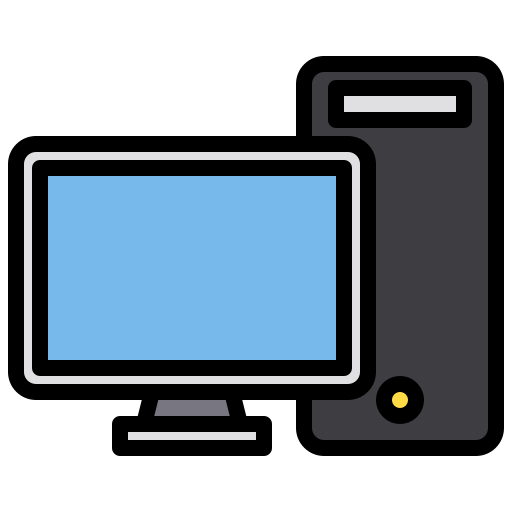 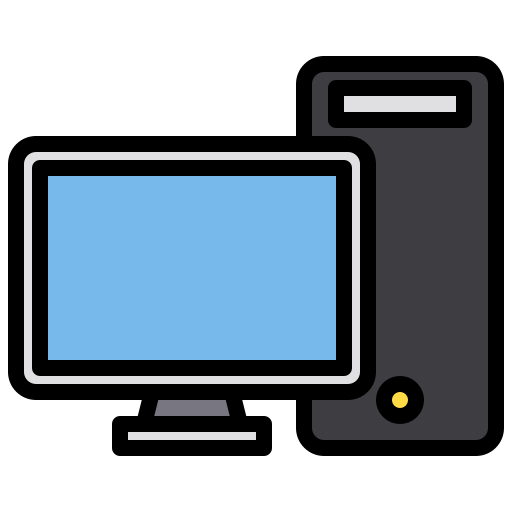 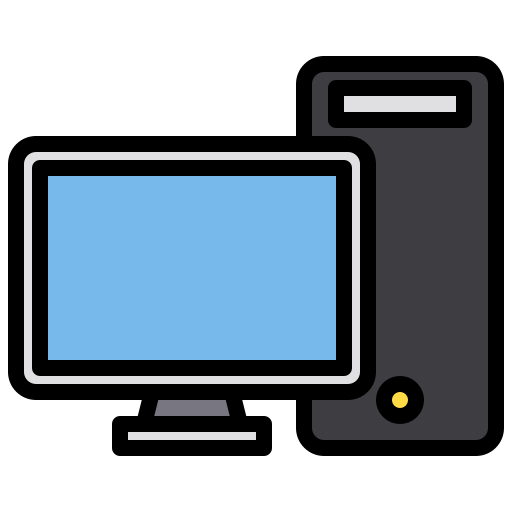 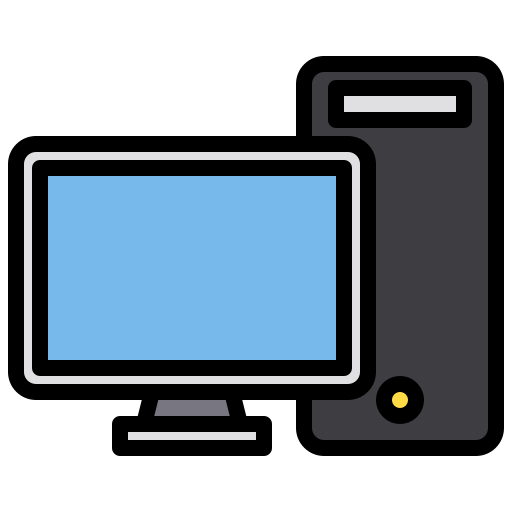 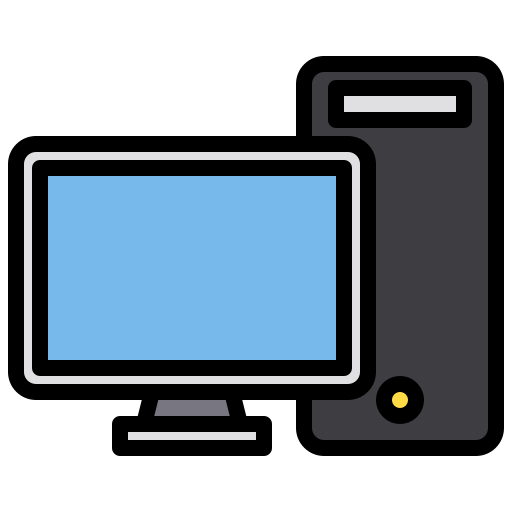 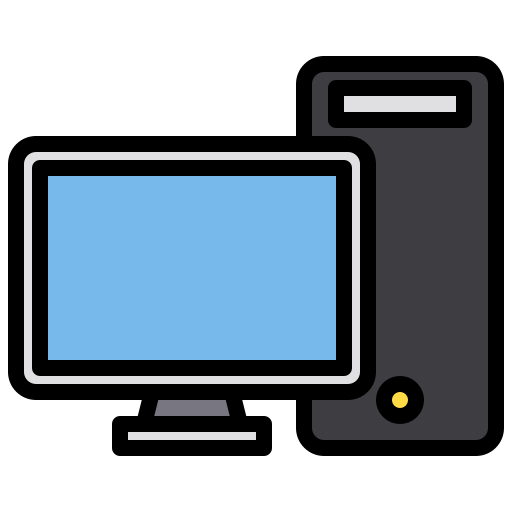 The ISP provided the network address space: 223.1.1.X
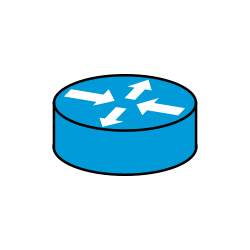 Router
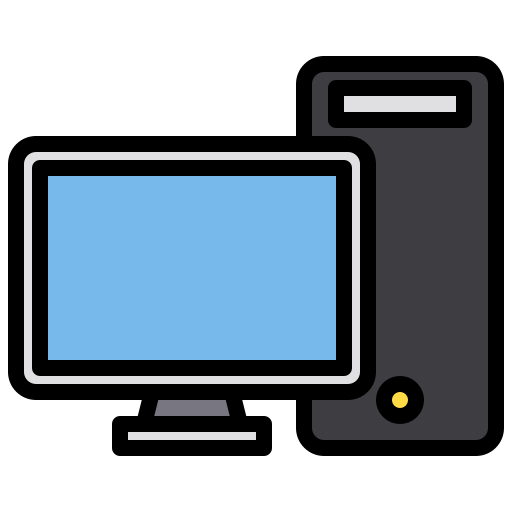 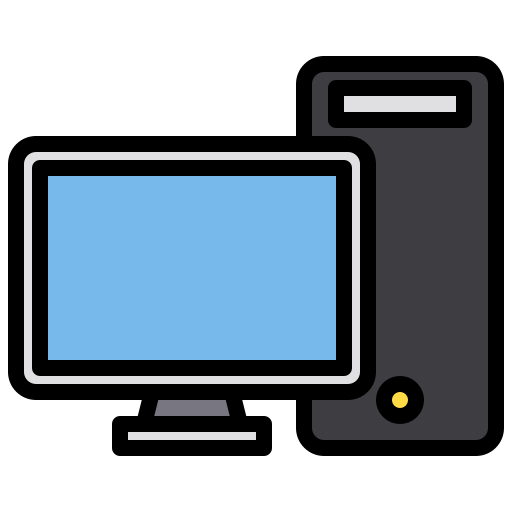 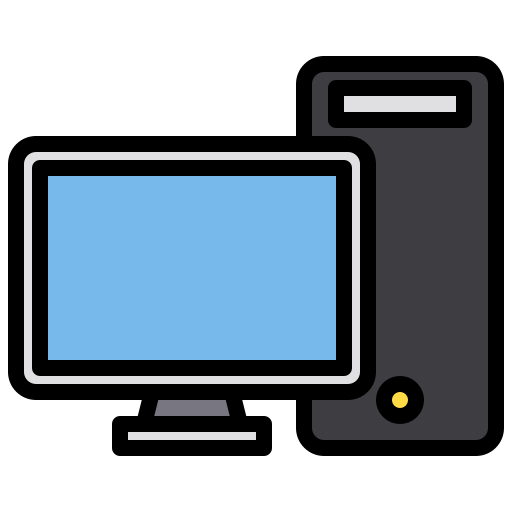 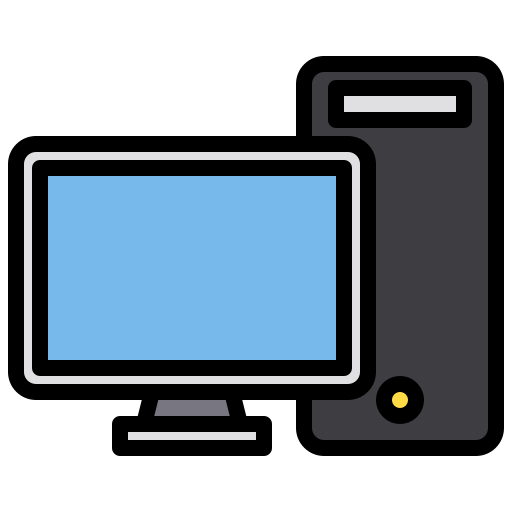 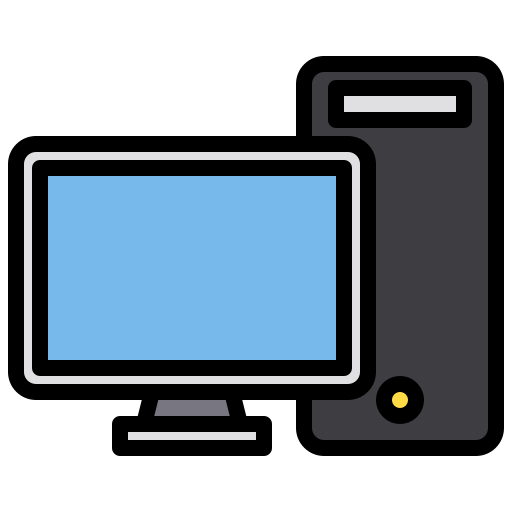 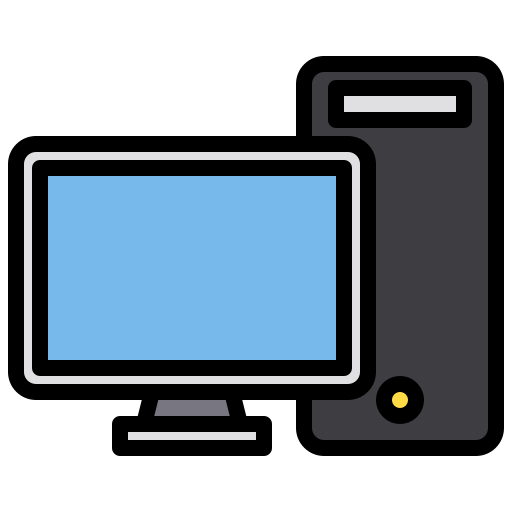 The ISP provided the network address space: 223.1.1.X
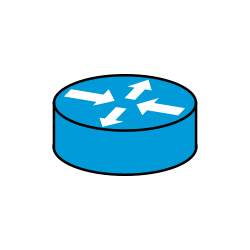 Router
Use subnetting
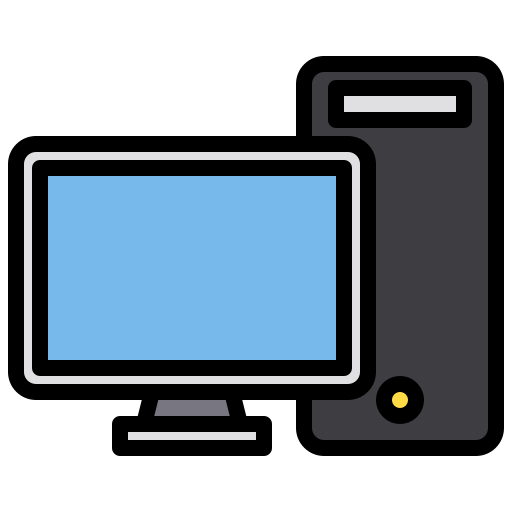 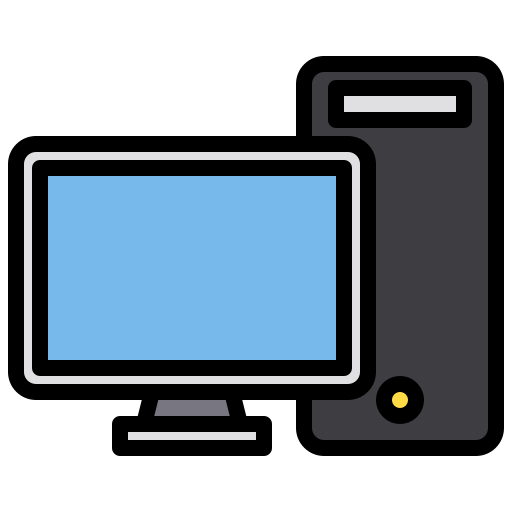 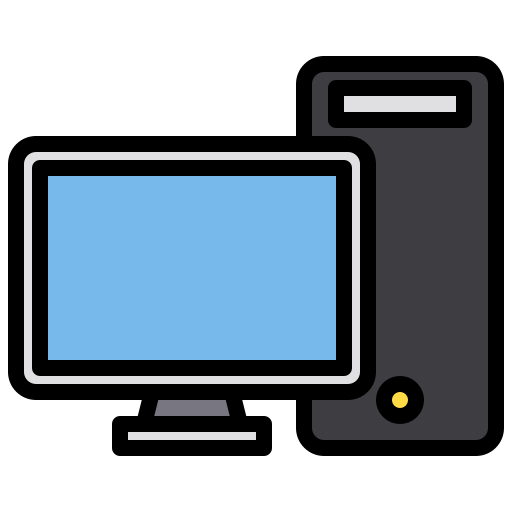 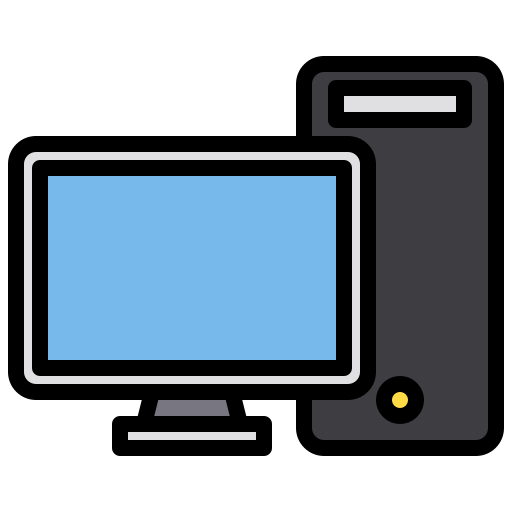 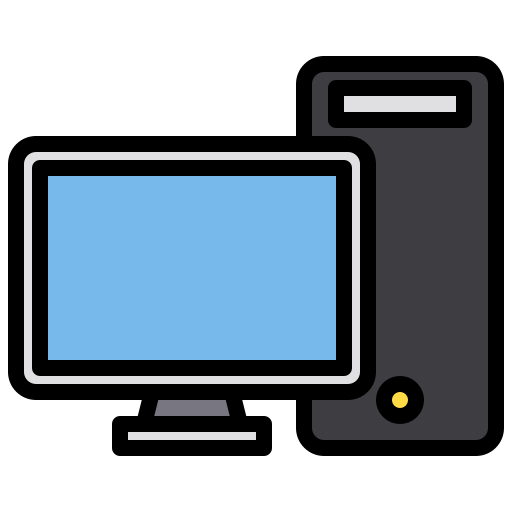 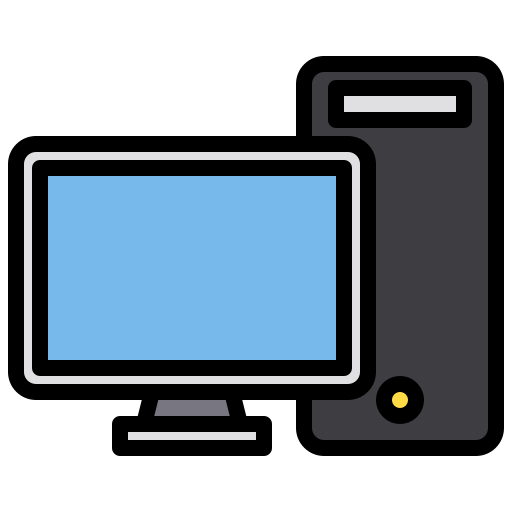 The ISP provided the network address space: 223.1.1.X
11011111.00000001.00000001.XXXXXXX
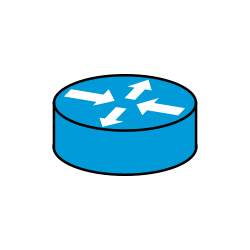 Router
Use part of the host bits to identify separate subnets.
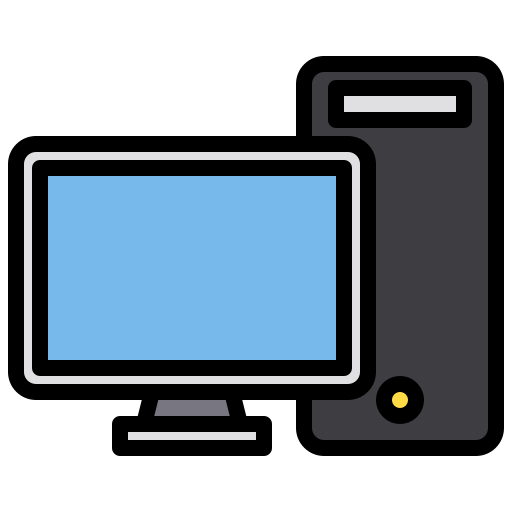 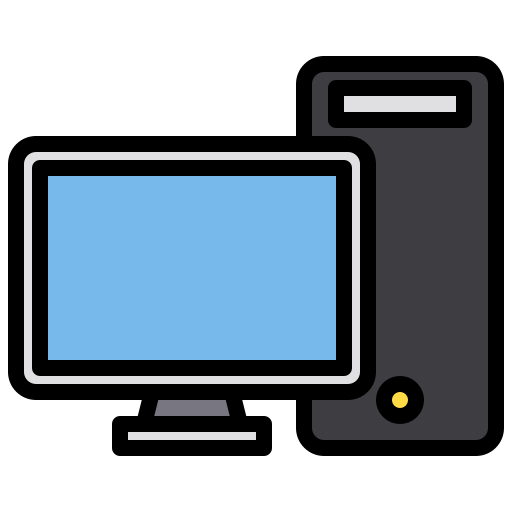 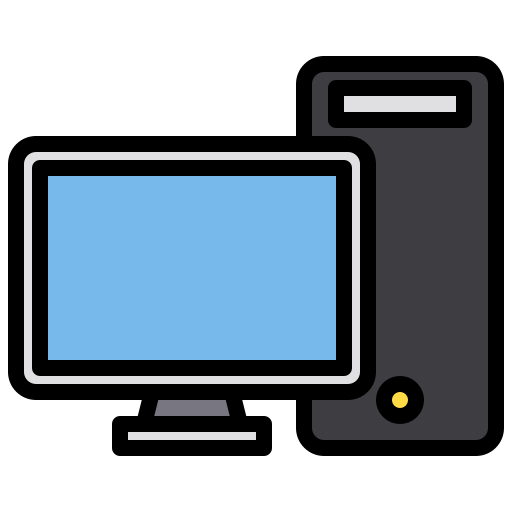 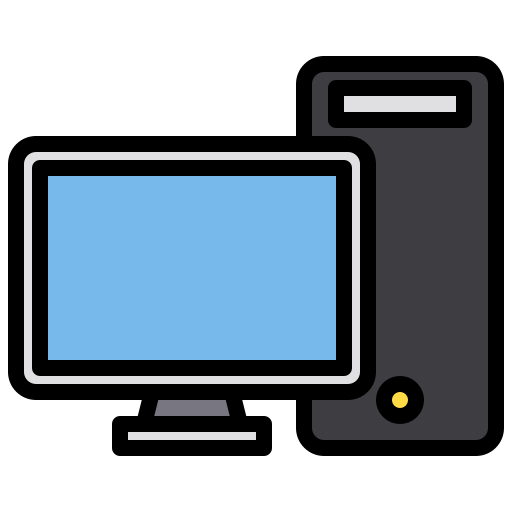 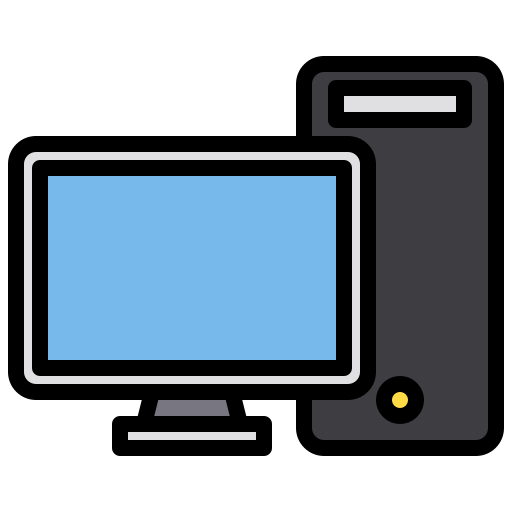 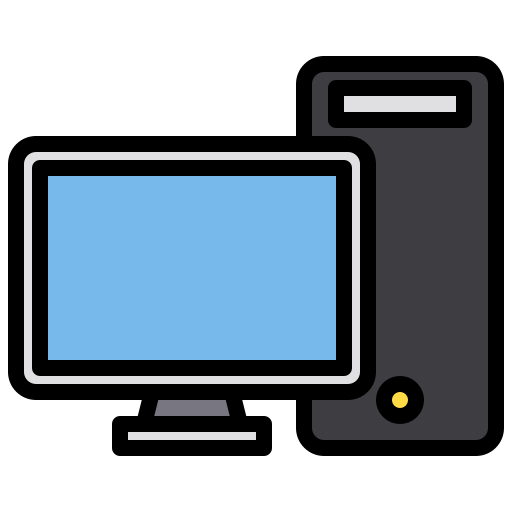 The ISP provided the network address space: 223.1.1.X
11011111.00000001.00000001.XXXXXXX
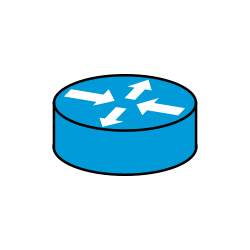 Router
Use part of the host bits to identify separate subnets.
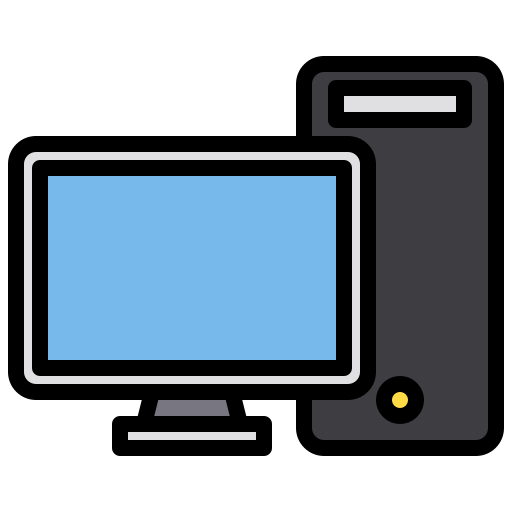 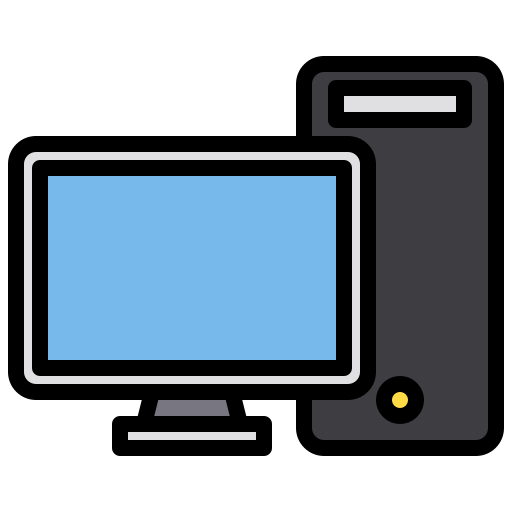 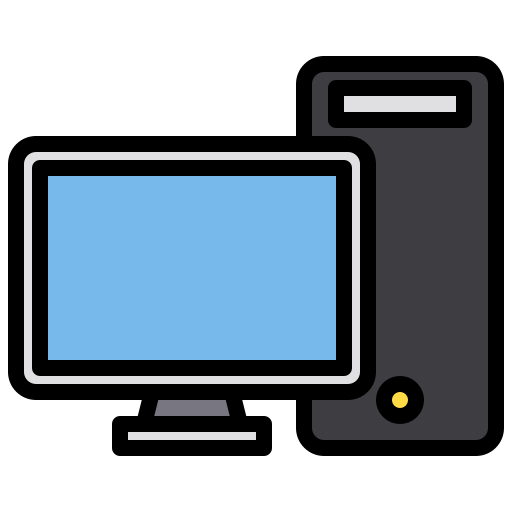 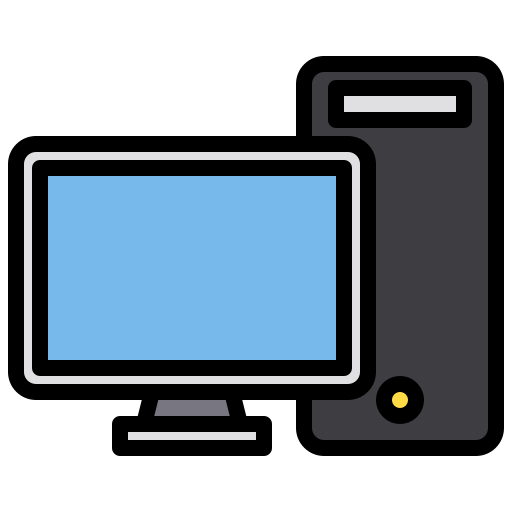 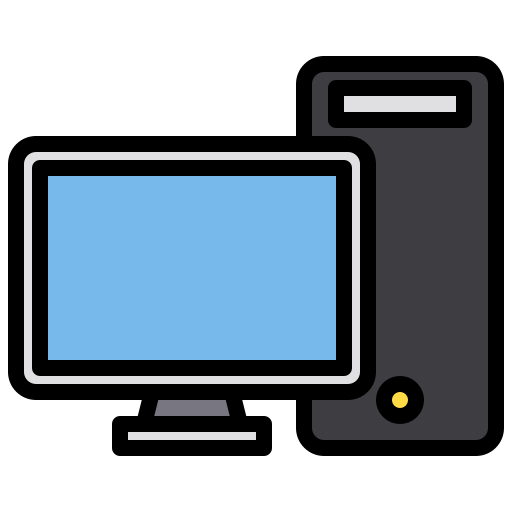 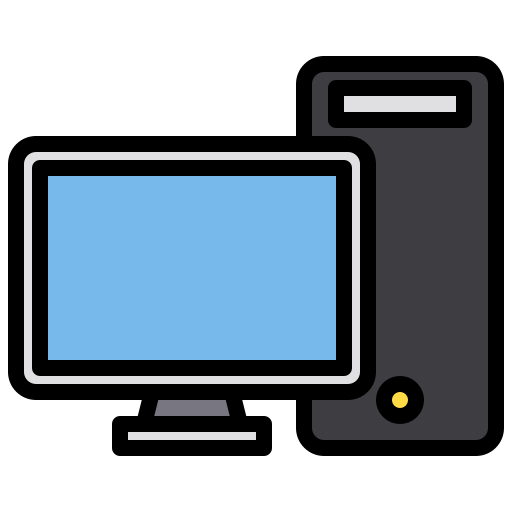 11011111.00000001.00000001.0XXXXXX
11011111.00000001.00000001.1XXXXXX
Subnet mask = 11111111. 11111111. 11111111.10000000
Subnetting
Add another level to address/routing hierarchy: subnet
Subnet masks define variable partition of host part of class A and B addresses 
Subnets visible only within site
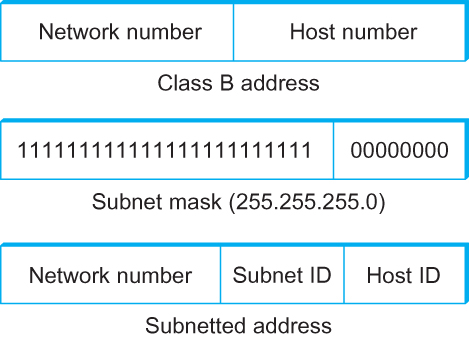 “Bitwise and”
Subnetting
Forwarding Table at Router R1
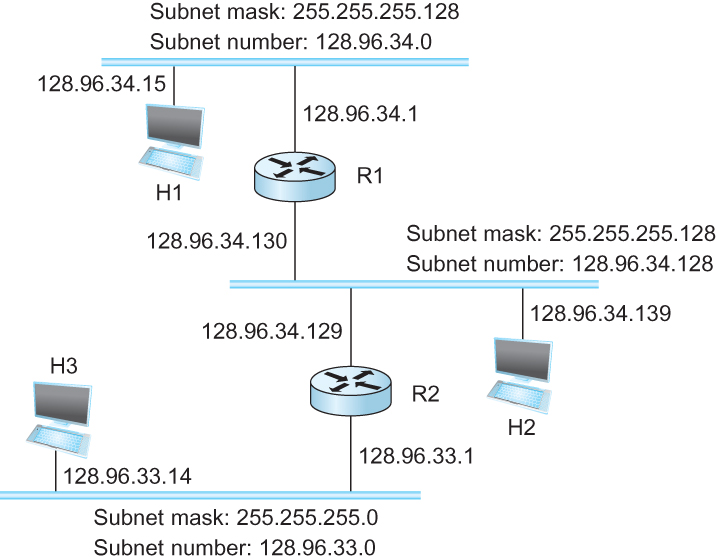 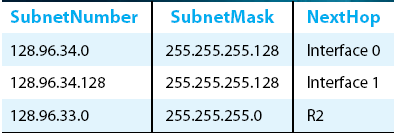 Subnetting
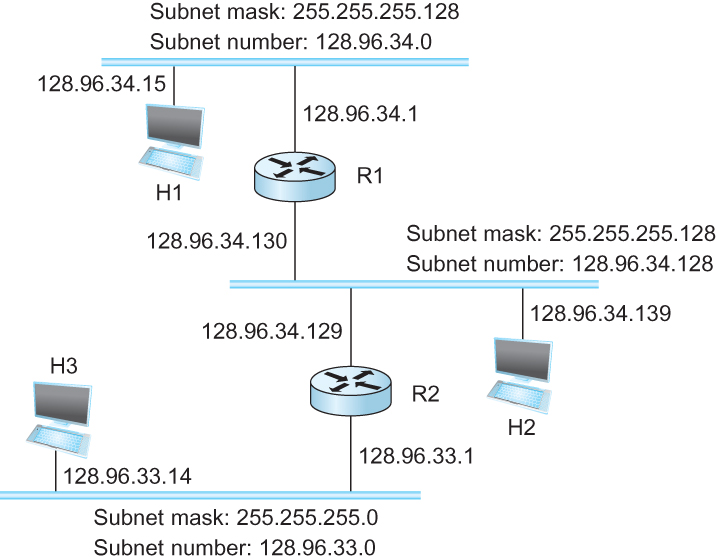 Forwarding Table at Router R1
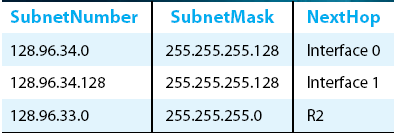 Forwarding Algorithm
D = destination IP address
for each entry < SubnetNum, SubnetMask, NextHop>
D1 = SubnetMask & D
if D1 = SubnetNum
if NextHop is an interface
   deliver datagram directly to destination
else
   deliver datagram to NextHop (a router)
Subnetting
Notes
Would use a default router if nothing matches
Not necessary for all ones in subnet mask to be contiguous
Can put multiple subnets on one physical network
Subnets not visible from the rest of the Internet
Subnets “toy” example
Address space assigned to you:
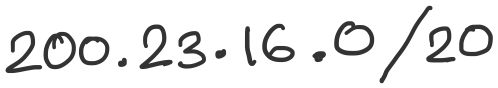 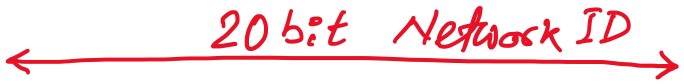 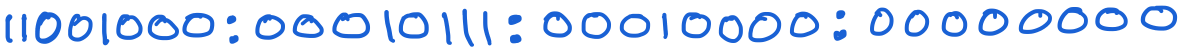 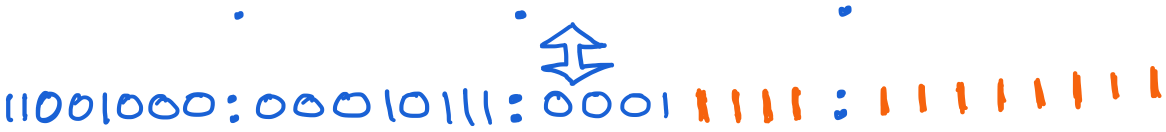 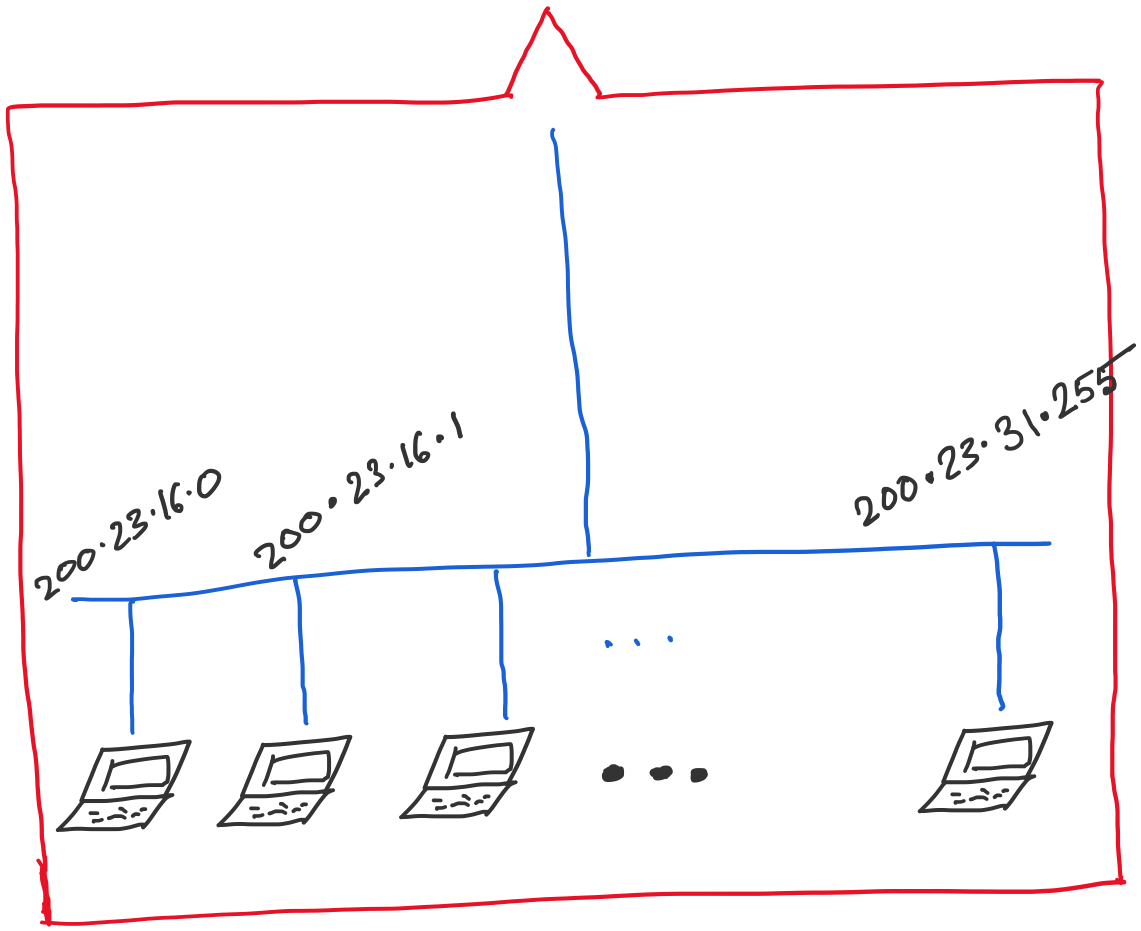 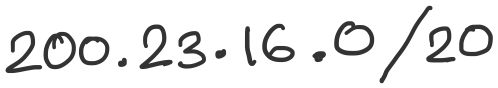 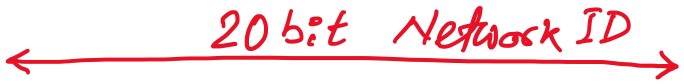 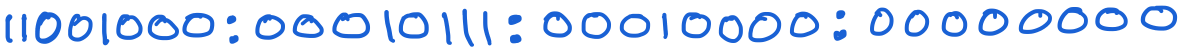 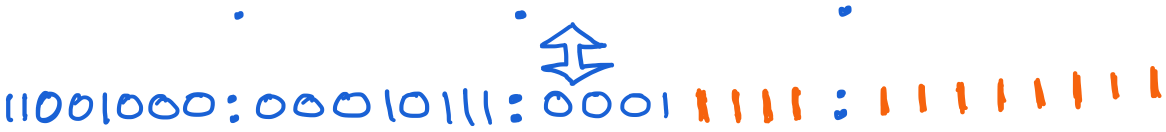 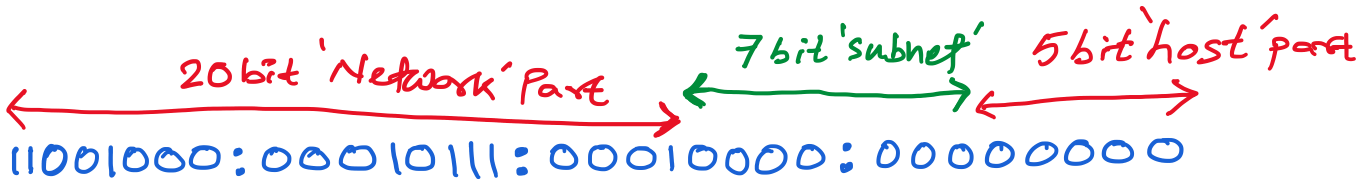 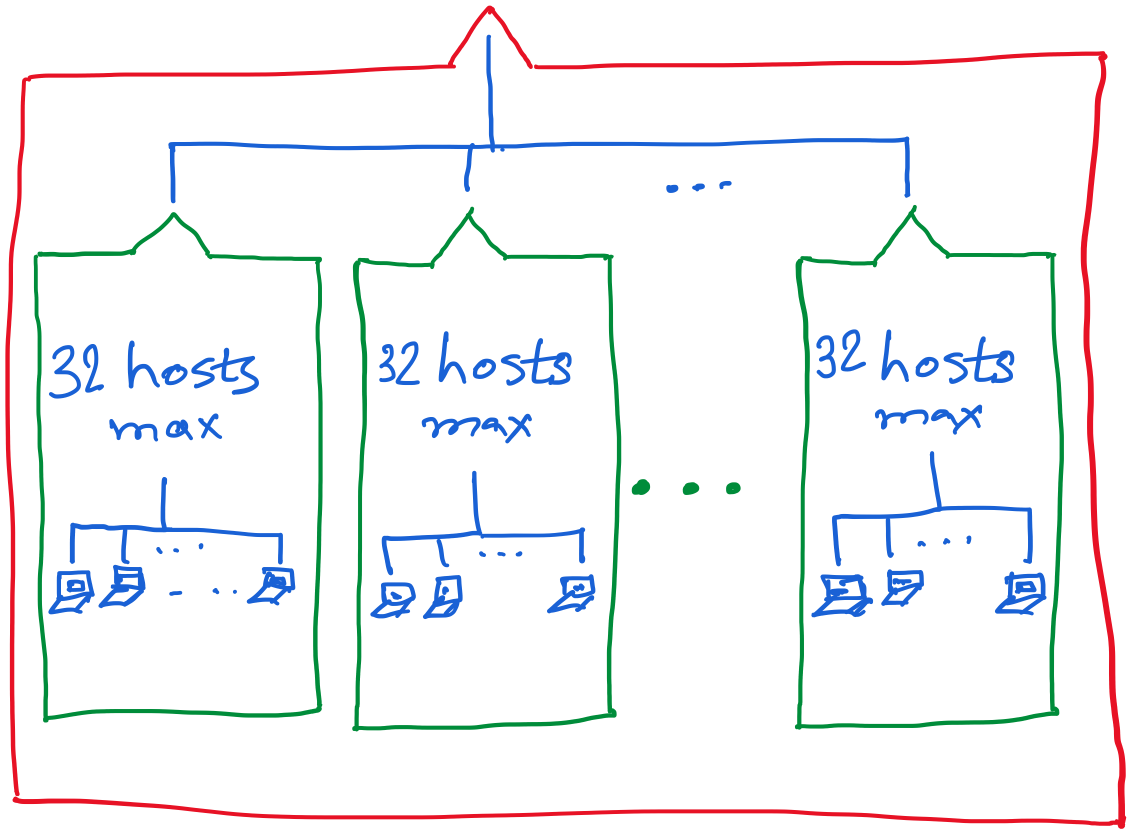 22 hosts max.
18 hosts max.
30 hosts max.
25
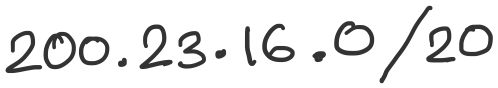 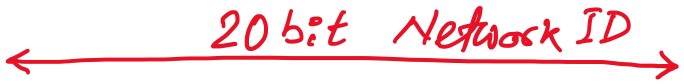 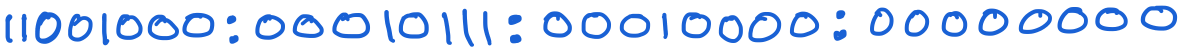 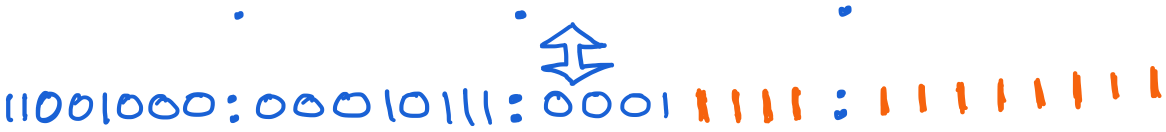 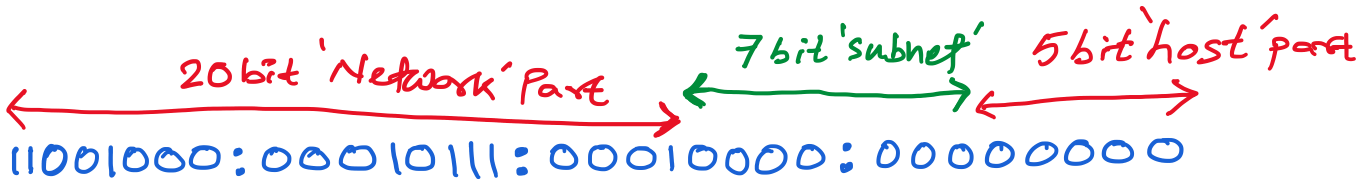 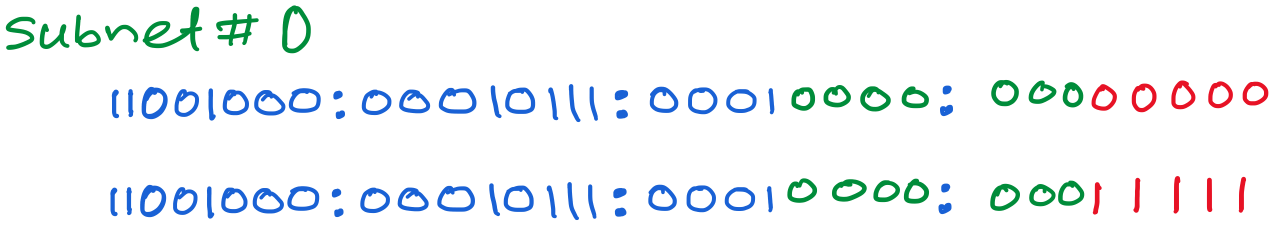 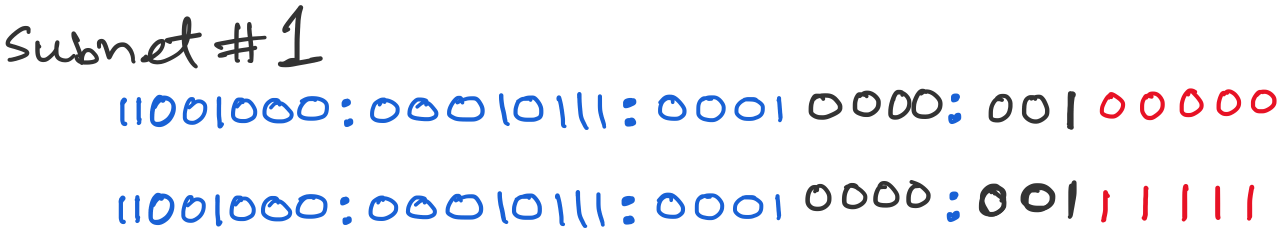 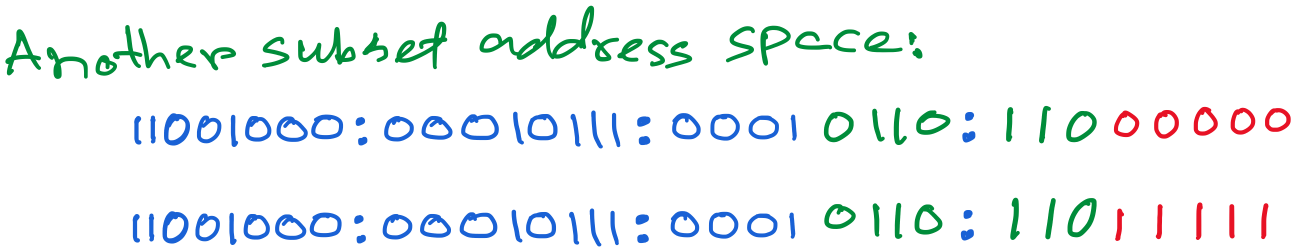 26
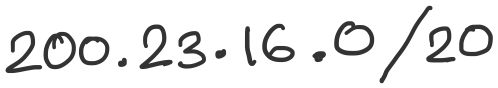 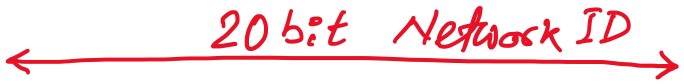 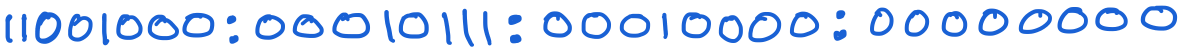 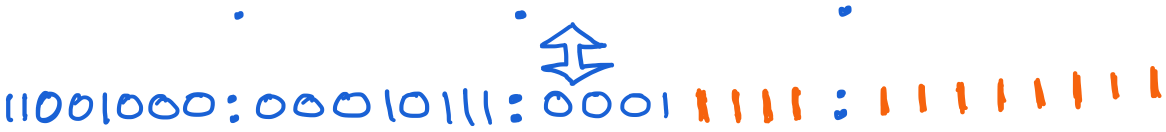 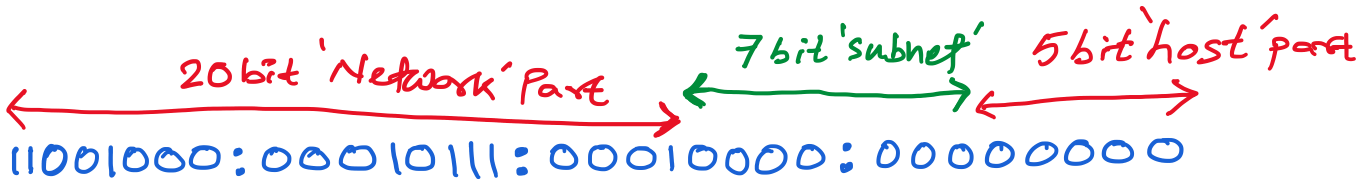 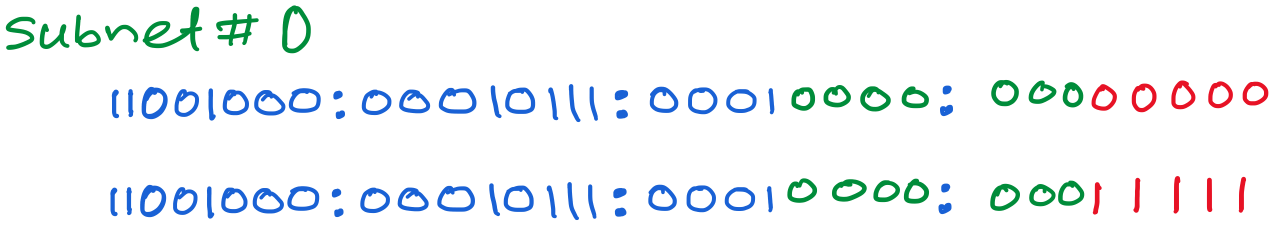 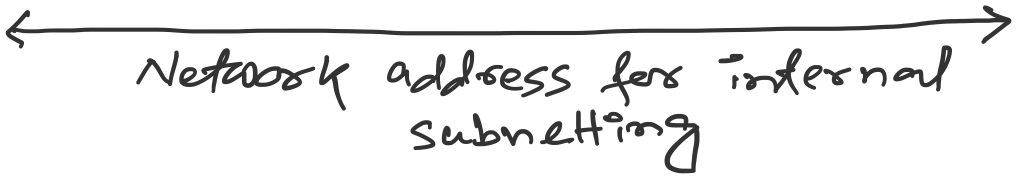 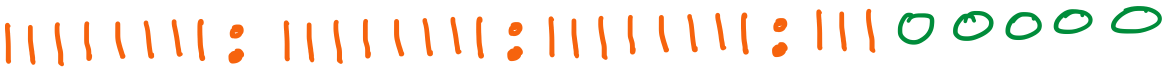 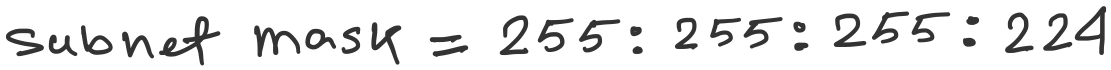 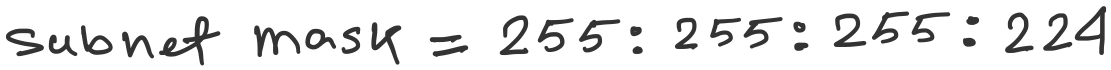 27
Announcements
In-class Midterm-1 exam: This Thursday.  Syllabus is posted.
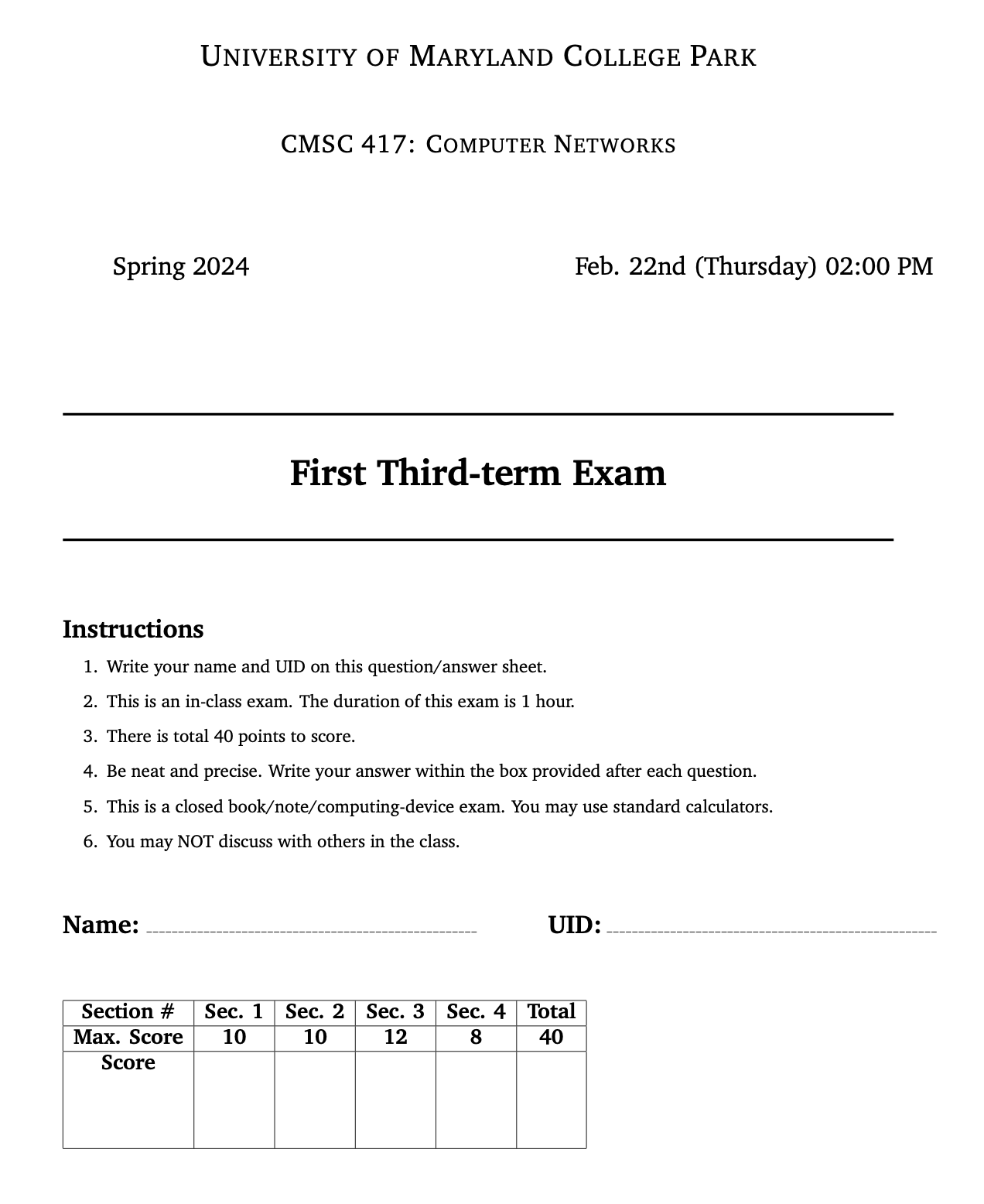 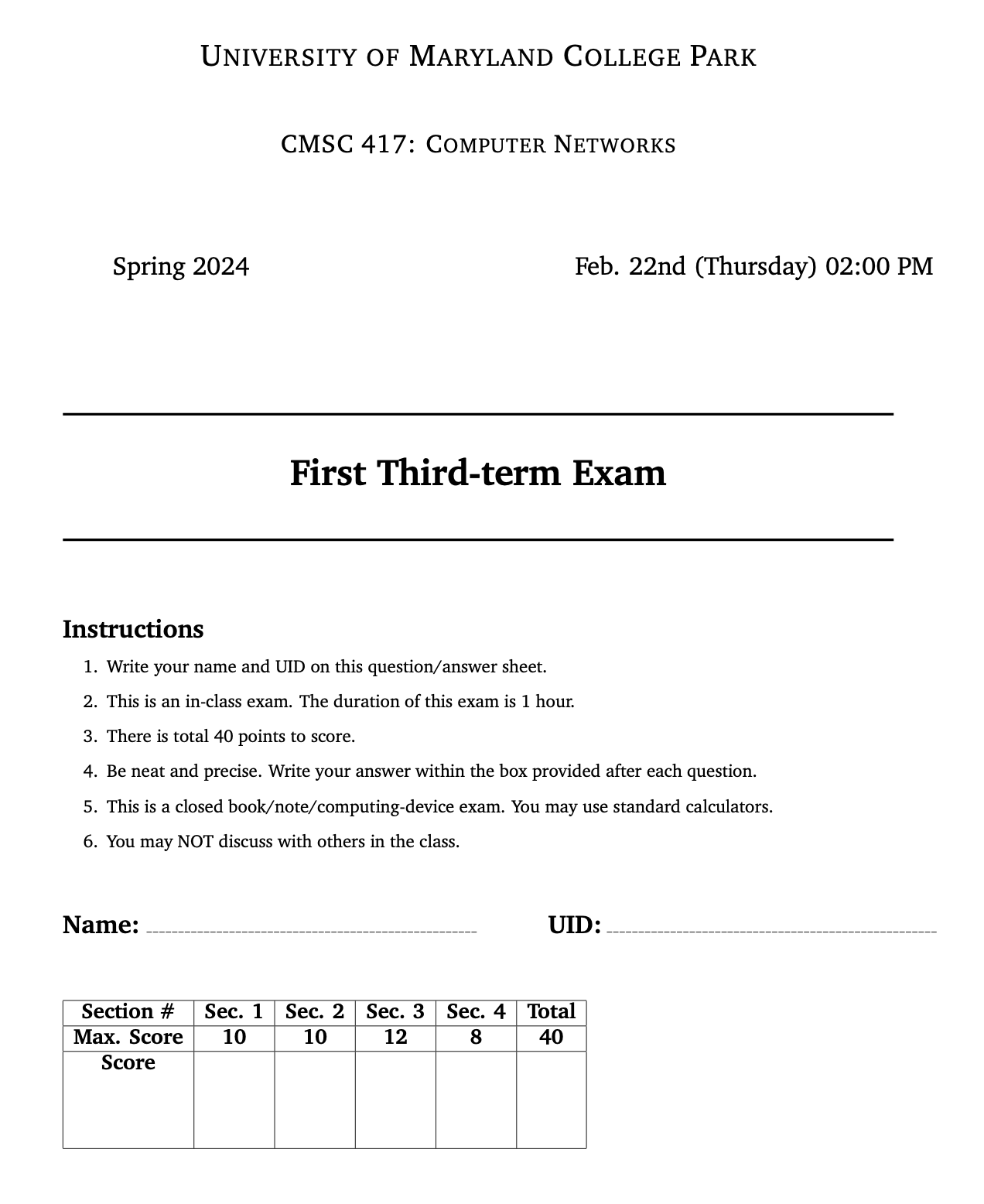 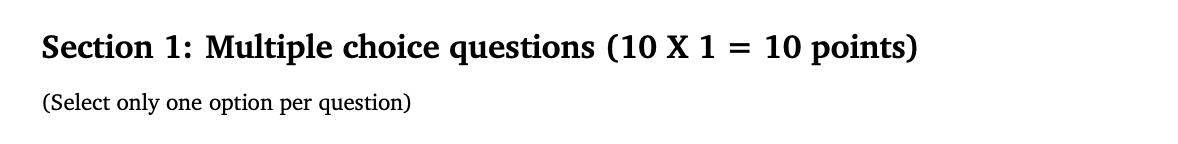 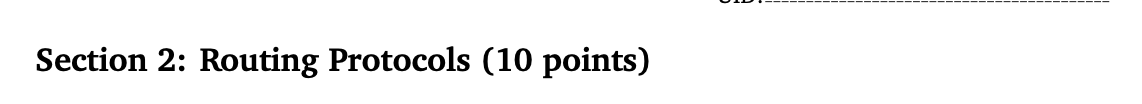 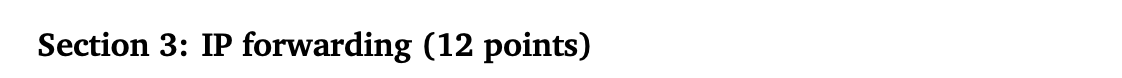 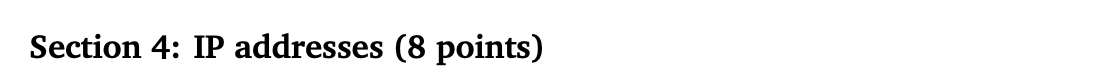 Thank you
Class-less Interdomain Routing (CIDR)
Generalizes the ideas of subnetting
35
Forwarding tab.
Forwarding tab.
223.1.1.0
223.1.1.0
223.1.2.0
223.1.2.0
223.1.3.0
223.1.3.0
223.1.1.0
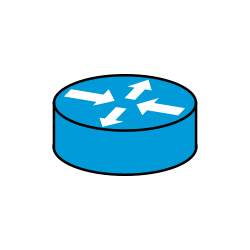 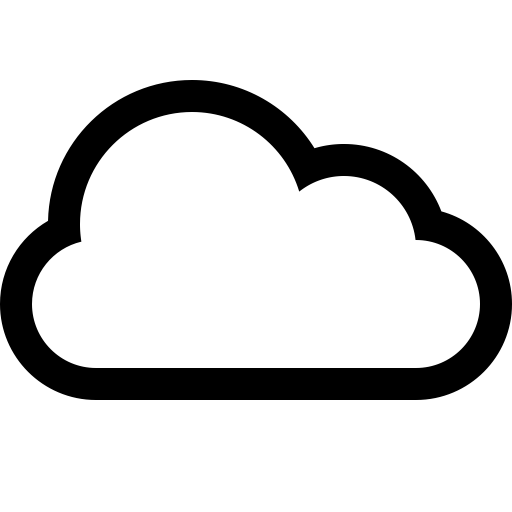 ISP
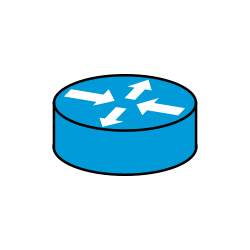 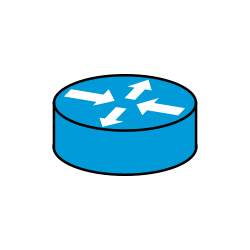 223.1.2.0
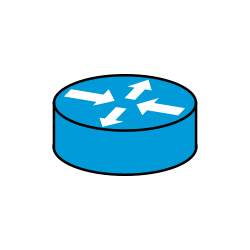 Lessons learned from subnetting
223.1.3.0
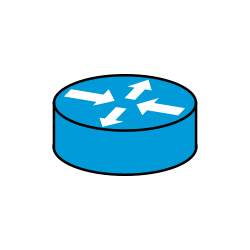 36
Forwarding tab.
Forwarding tab.
223.1.1.0
223.1.1.0
223.1.2.0
223.1.2.0
223.1.1.128
223.1.3.0
223.1.3.0
223.1.1.0
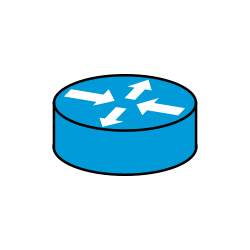 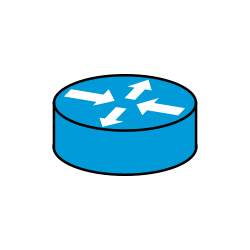 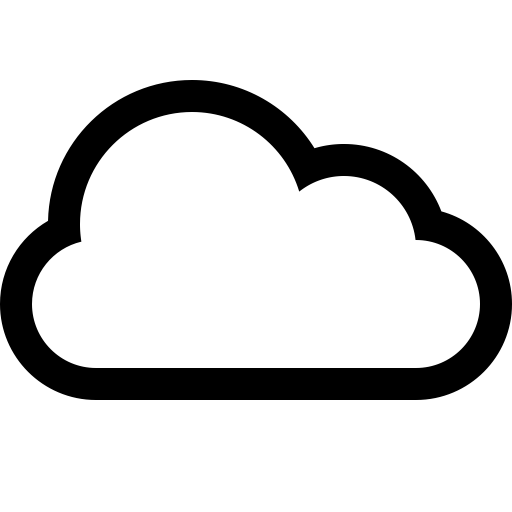 223.1.1.192
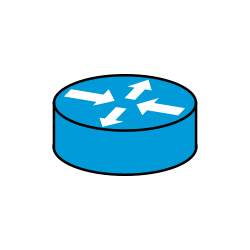 ISP
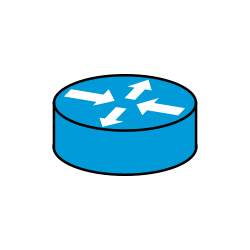 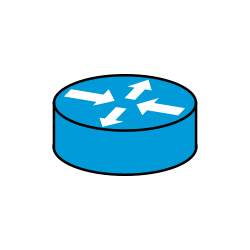 223.1.2.0
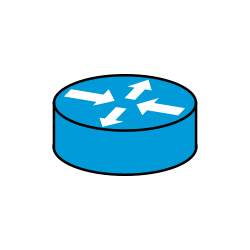 Lessons learned from subnetting
223.1.3.0
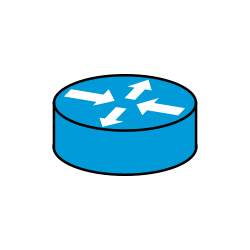 37
Forwarding tab.
Forwarding tab.
223.1.1.0
223.1.1.0
223.1.2.0
223.1.2.0
223.1.1.128
223.1.3.0
223.1.3.0
223.1.1.0
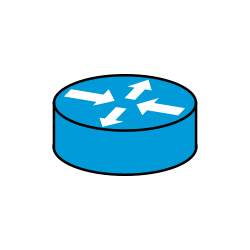 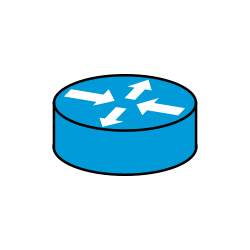 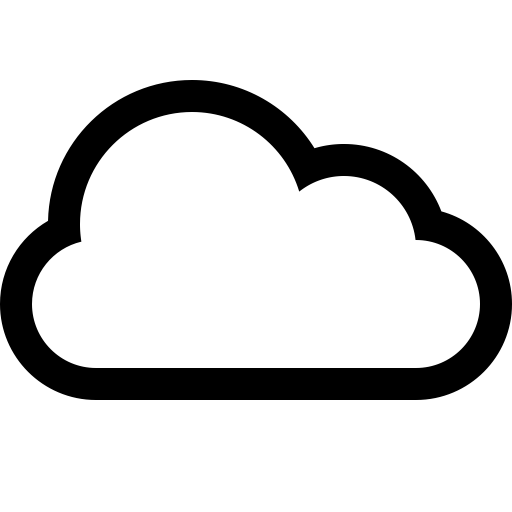 223.1.1.192
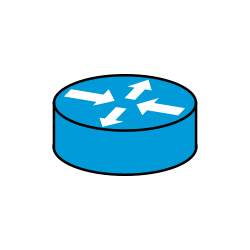 ISP
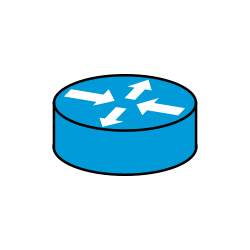 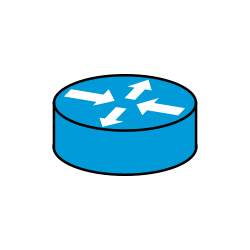 Lesson 1: 
Address classes are not needed. Mask can define the number of bits for network part.

Lesson 2: 
Network hierarchies can be hidden from the outside world.
Network addresses can be aggregated/summarized/combined
223.1.2.0
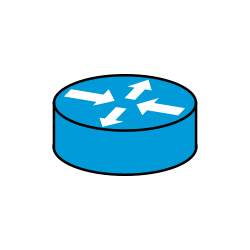 Lessons learned from subnetting
223.1.3.0
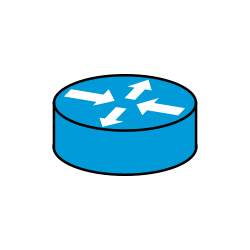 38
CIDR: Classless address
39
IP addressing: CIDR
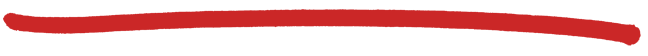 CIDR: Classless InterDomain Routing
Network portion of address of arbitrary length
address format: a.b.c.d/x, where x is # bits in subnet portion of address
host
part
subnet
part
11001000  00010111  00010000  00000000
200.23.16.0/23
200.23.16.0–200.23.17.255
This X bit network part is often called Prefix or Network-prefix
40
IP addressing: CIDR
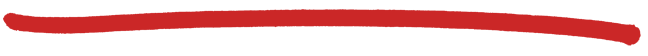 CIDR: Classless InterDomain Routing
subnet portion of address of arbitrary length
address format: a.b.c.d/x, where x is # bits in subnet portion of address
forwarding table
4.0.0.0/8
4.83.128.0/17
201.10.0.0/21
201.10.6.0/23
126.255.103.0/24
41
CIDR: Super-netting/Route aggregation
42
Forwarding tab.
Forwarding tab.
223.1.1.0/24
223.1.1.0/24
223.1.2.0/24
223.1.2.0/24
223.1.3.0/24
223.1.3.0/24
223.1.1.0
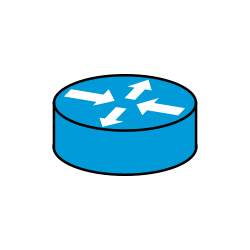 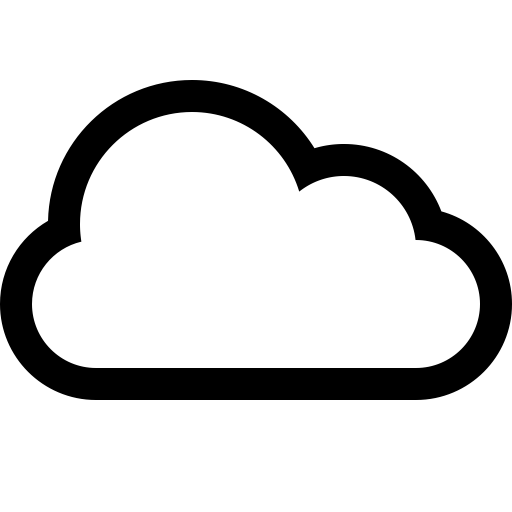 ISP
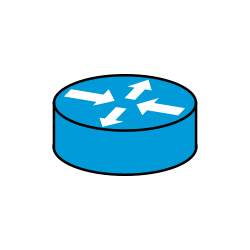 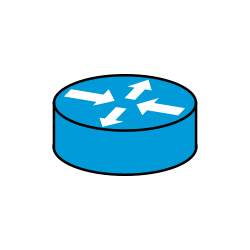 223.1.0.0/16
223.1.2.0
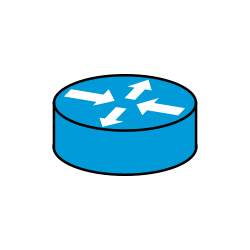 Lessons learned from subnetting
223.1.3.0
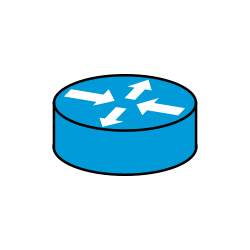 43
Forwarding tab.
Forwarding tab.
223.1.0.0/16
223.1.1.0/24
223.1.2.0/24
223.1.3.0/24
223.1.1.0
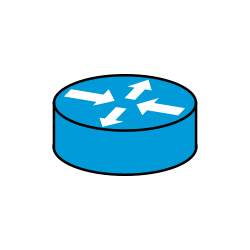 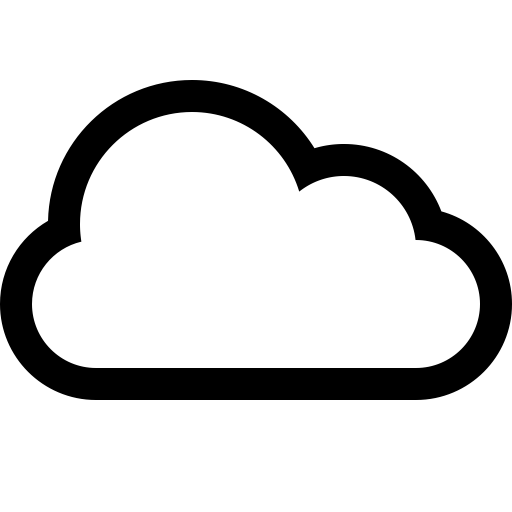 ISP
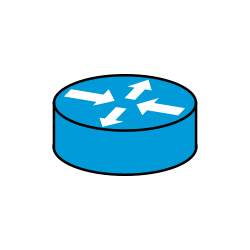 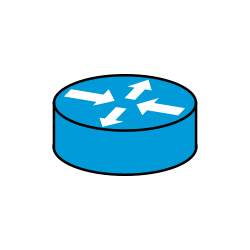 223.1.0.0/16
223.1.2.0
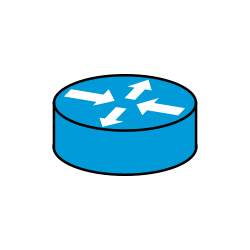 Lessons learned from subnetting
223.1.3.0
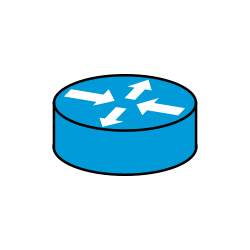 44
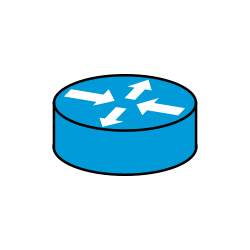 200.20.3.0/24
200.20.2.0/24
200.20.1.0/24
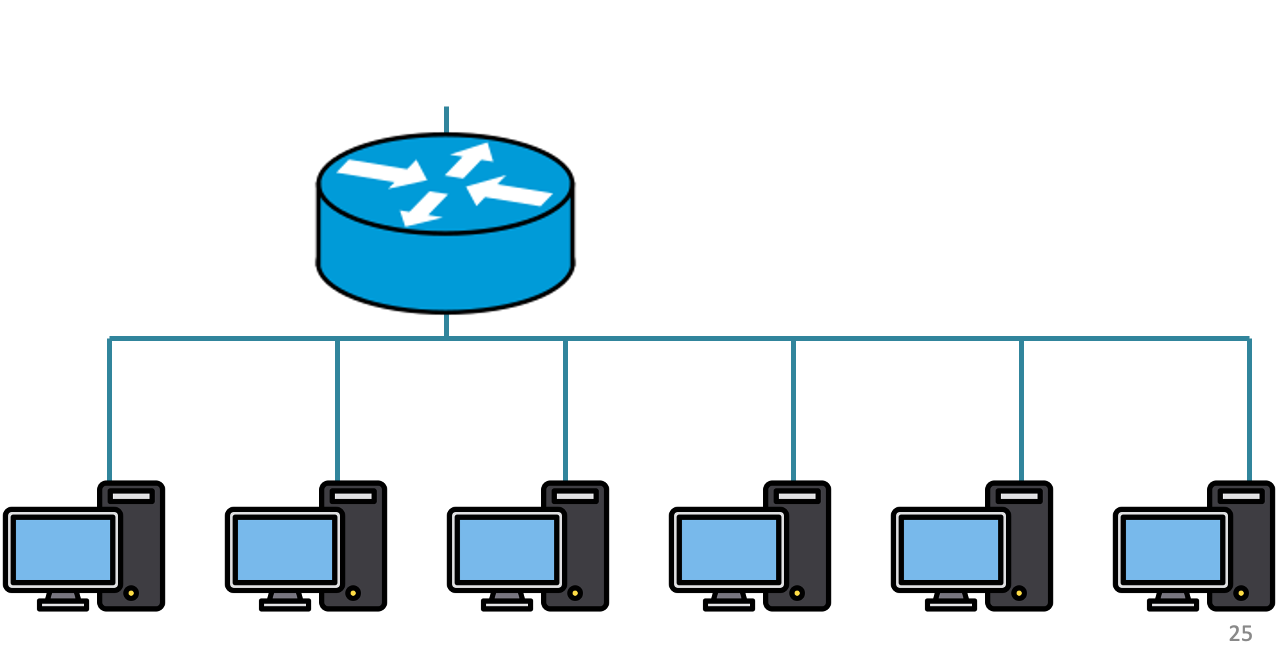 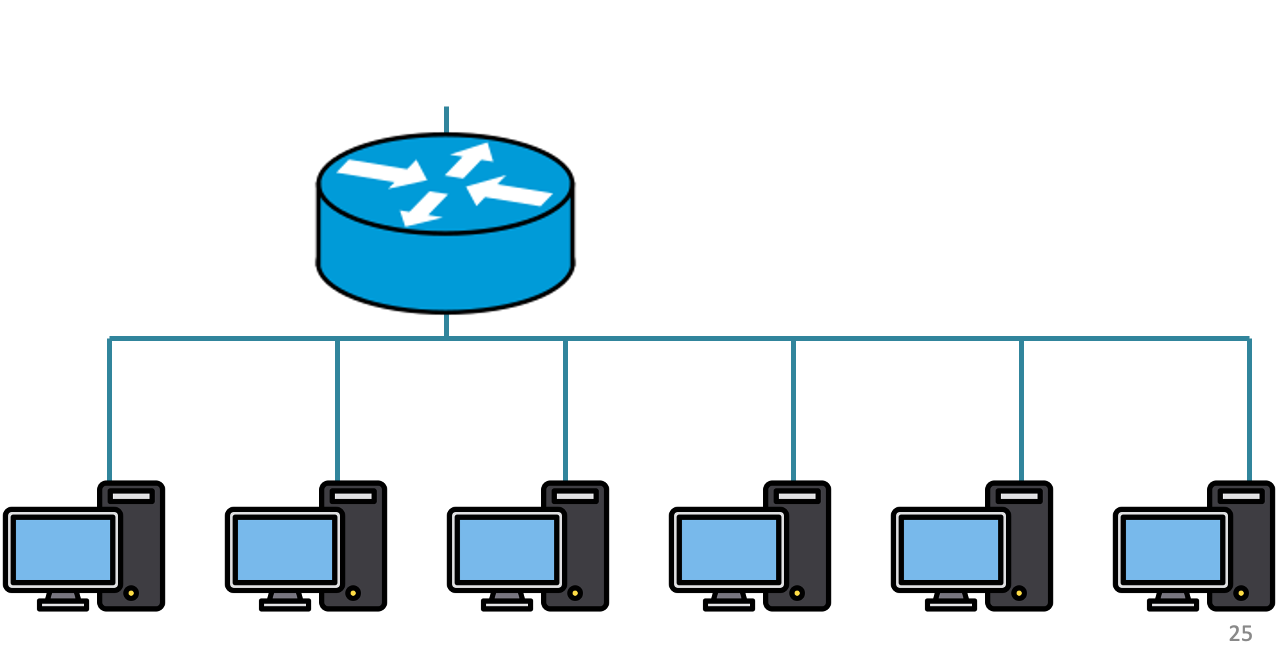 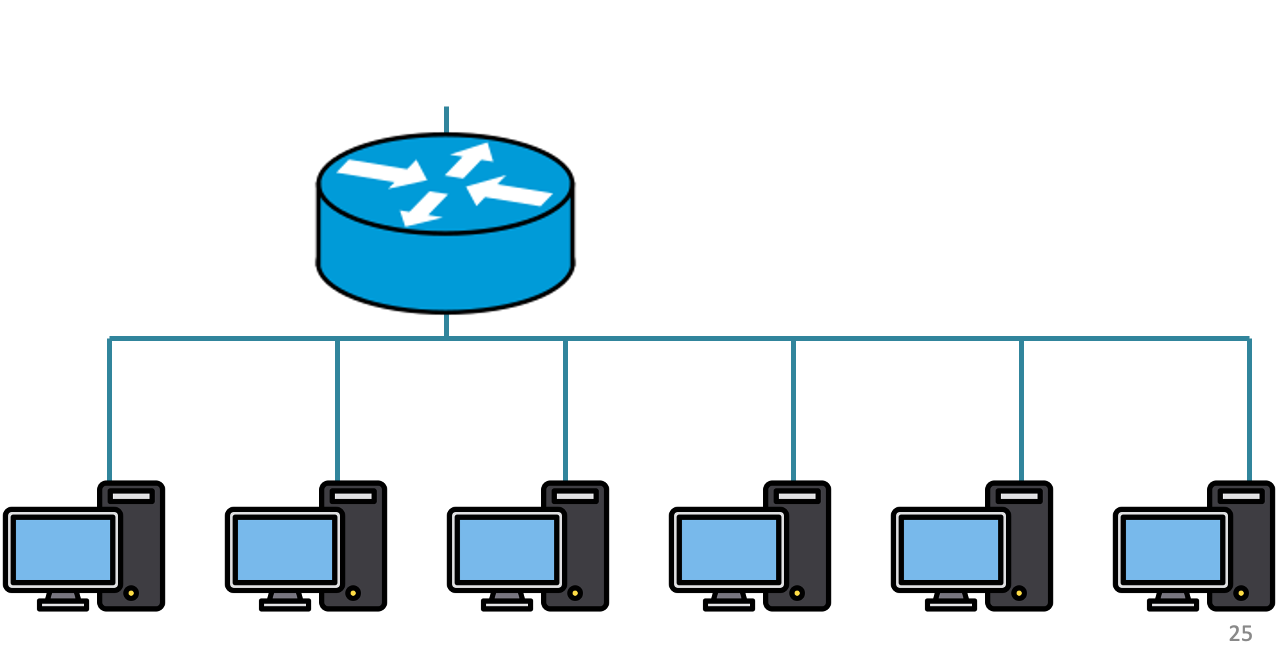 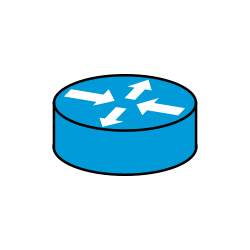 200.20.3.0/24
200.20.2.0/24
200.20.1.0/24
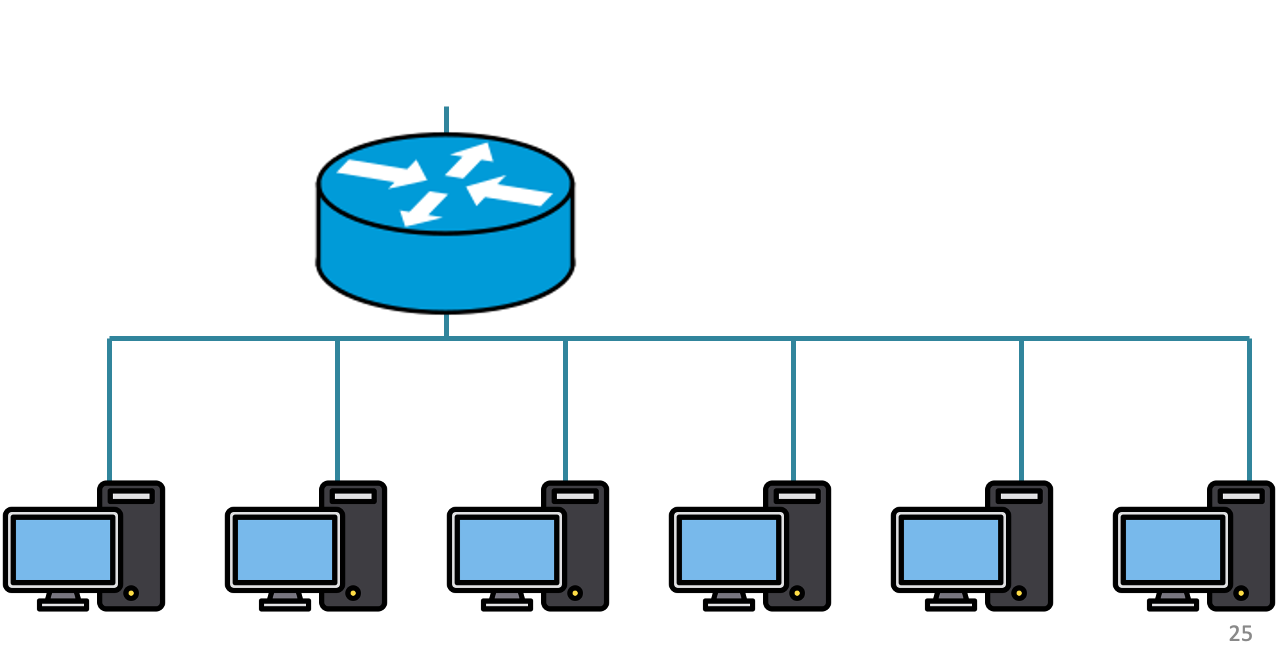 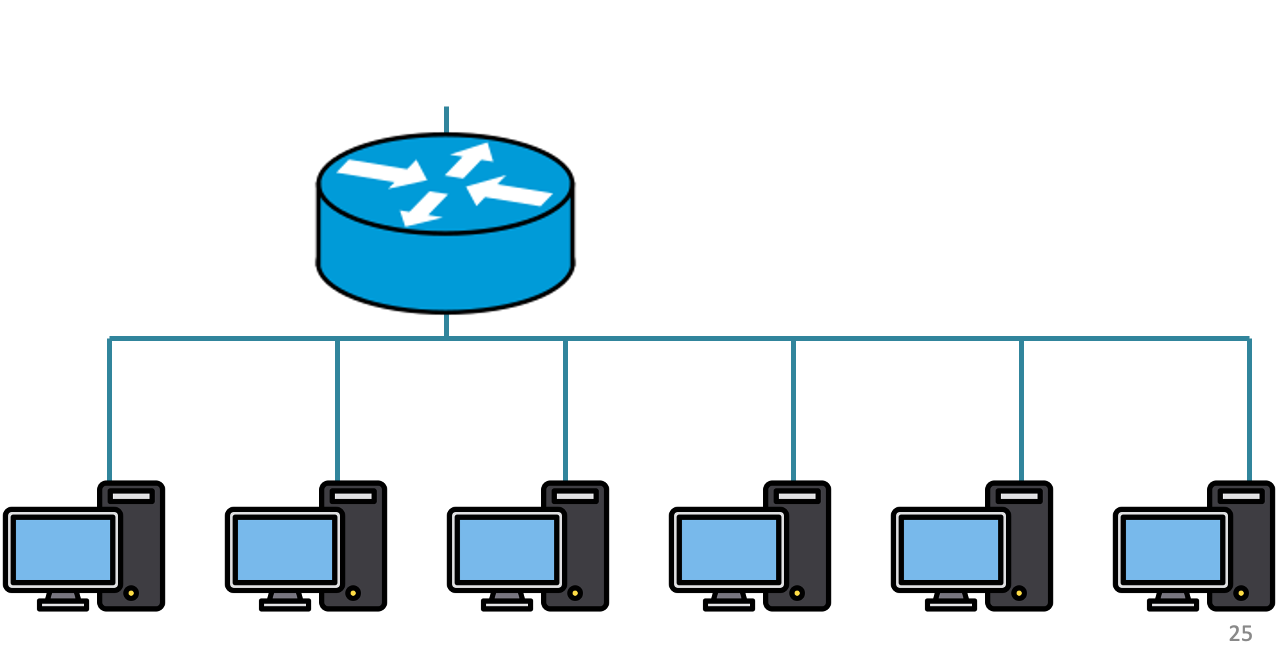 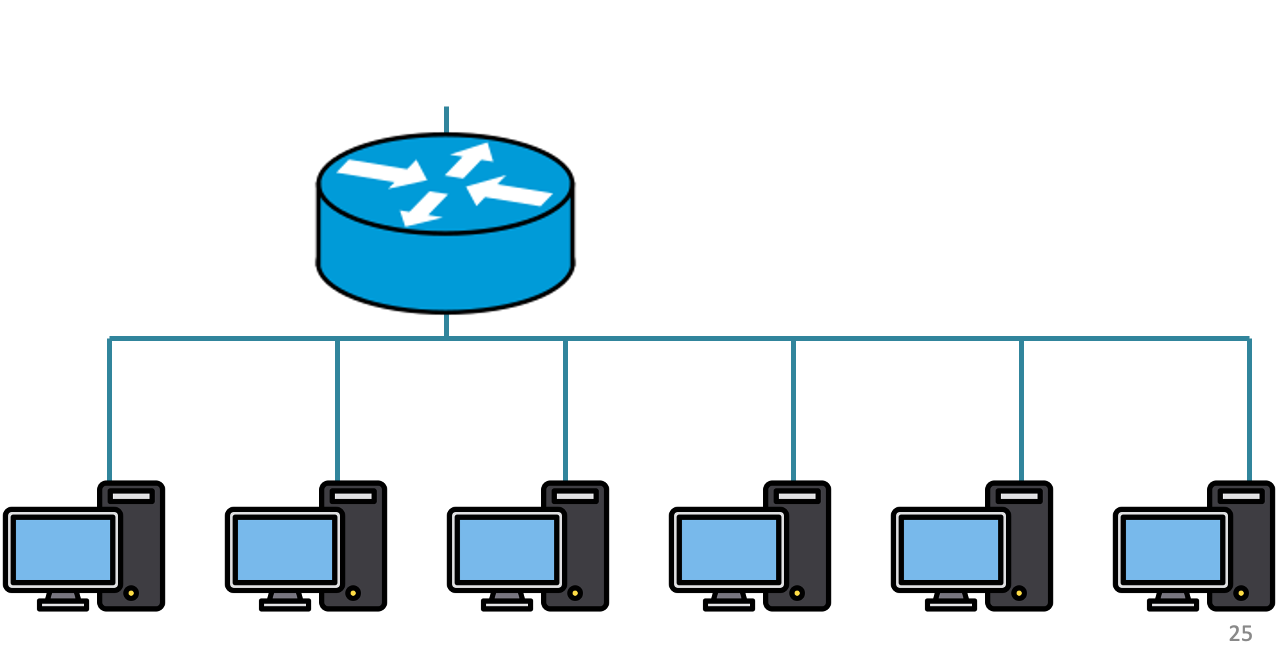 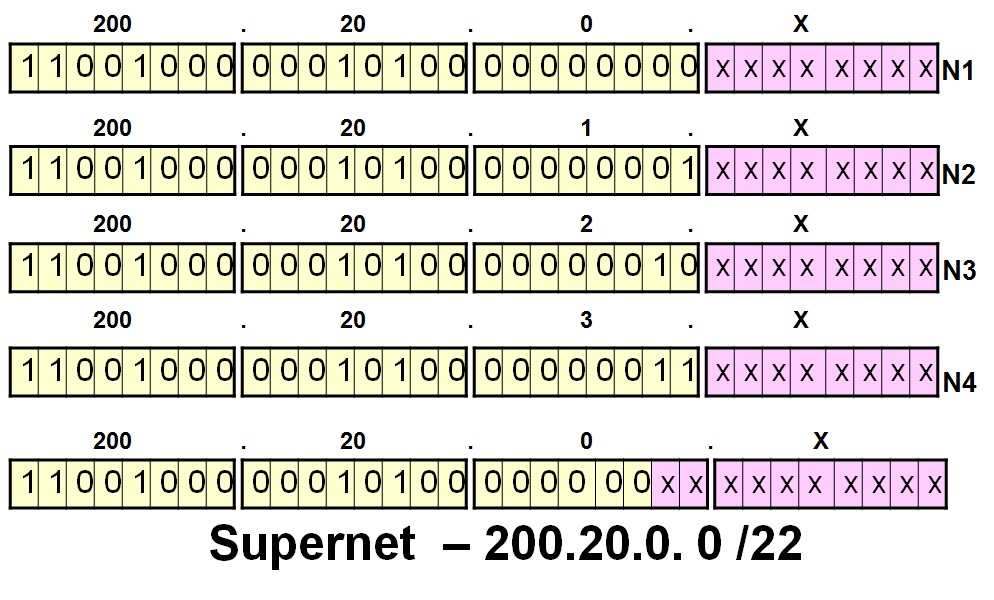 Route aggregation
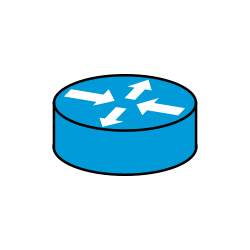 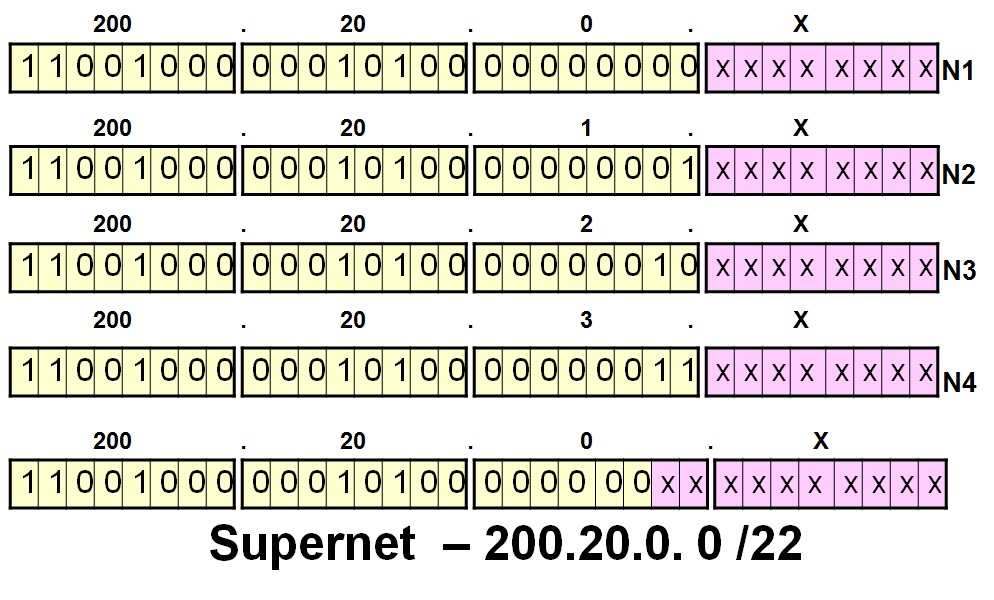 200.20.3.0/24
200.20.2.0/24
200.20.1.0/24
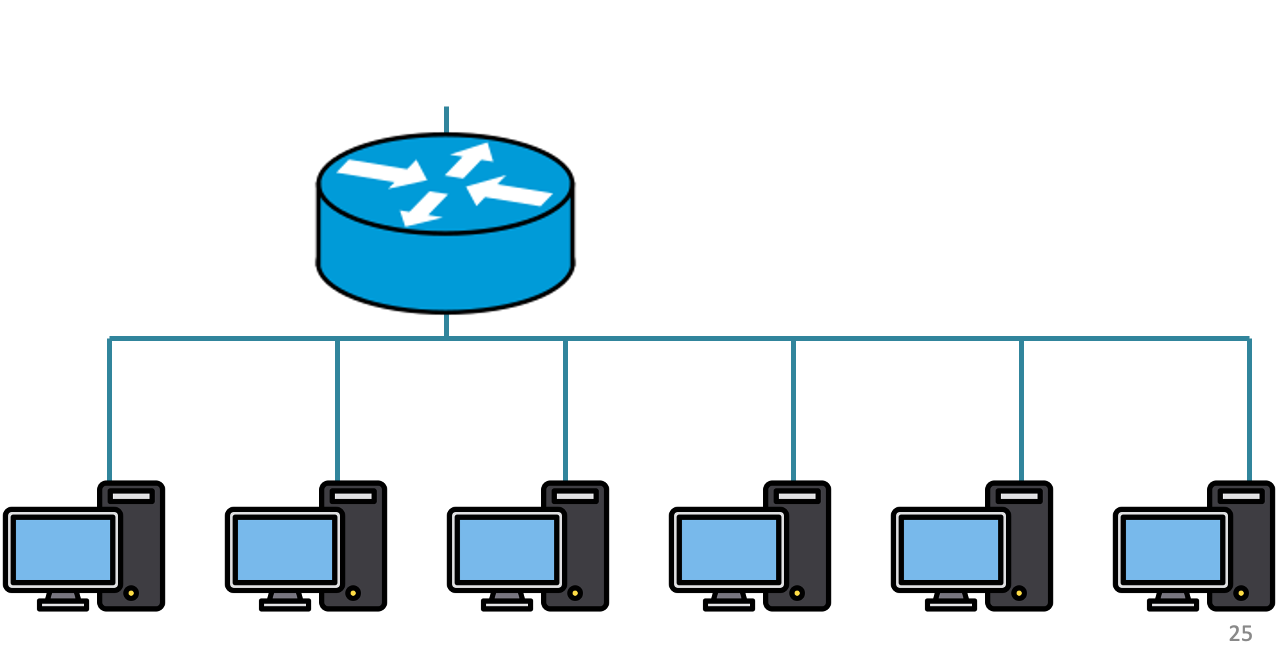 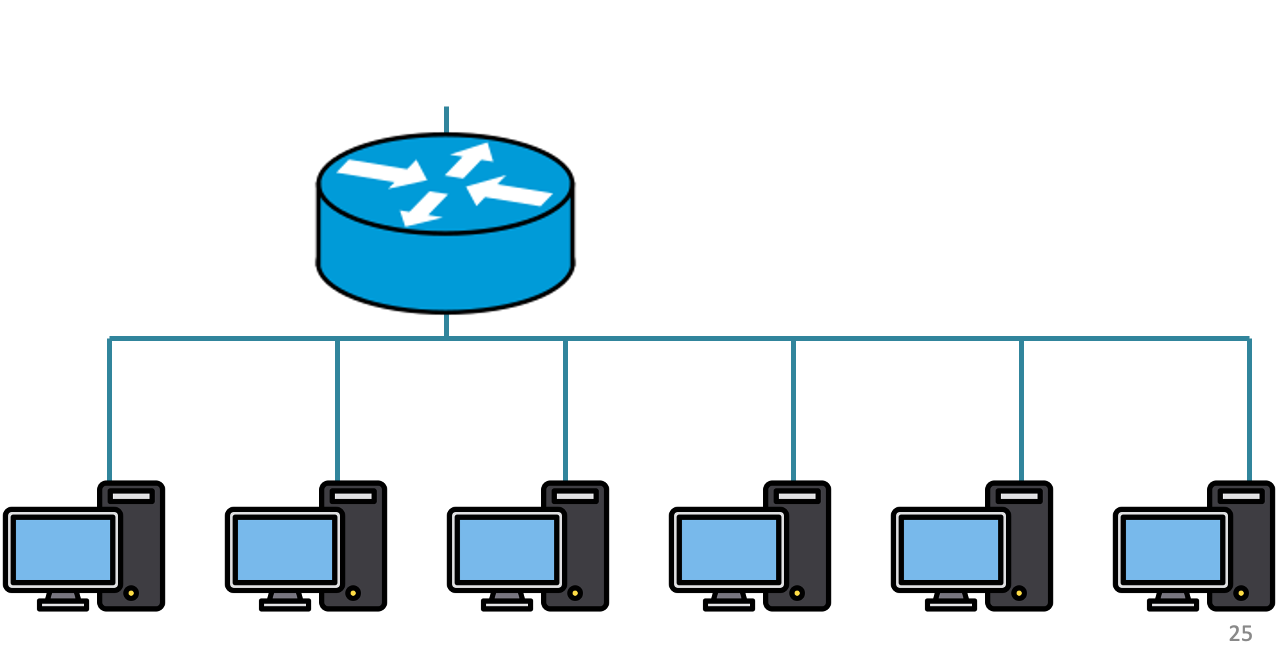 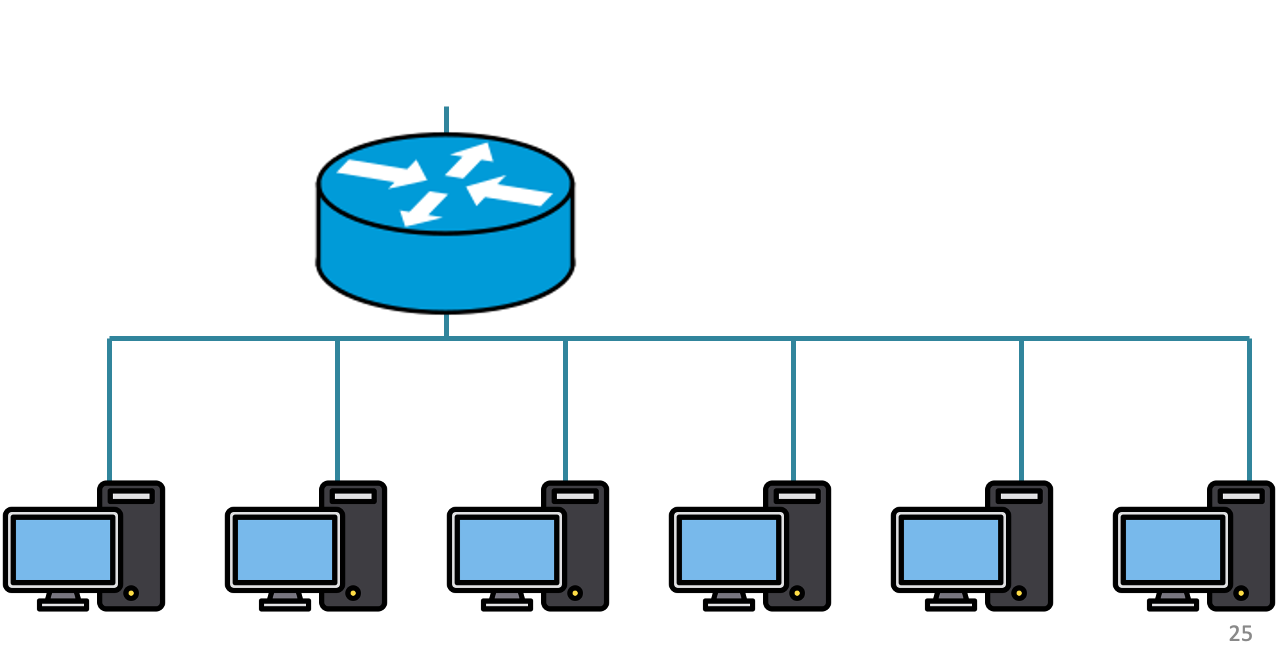 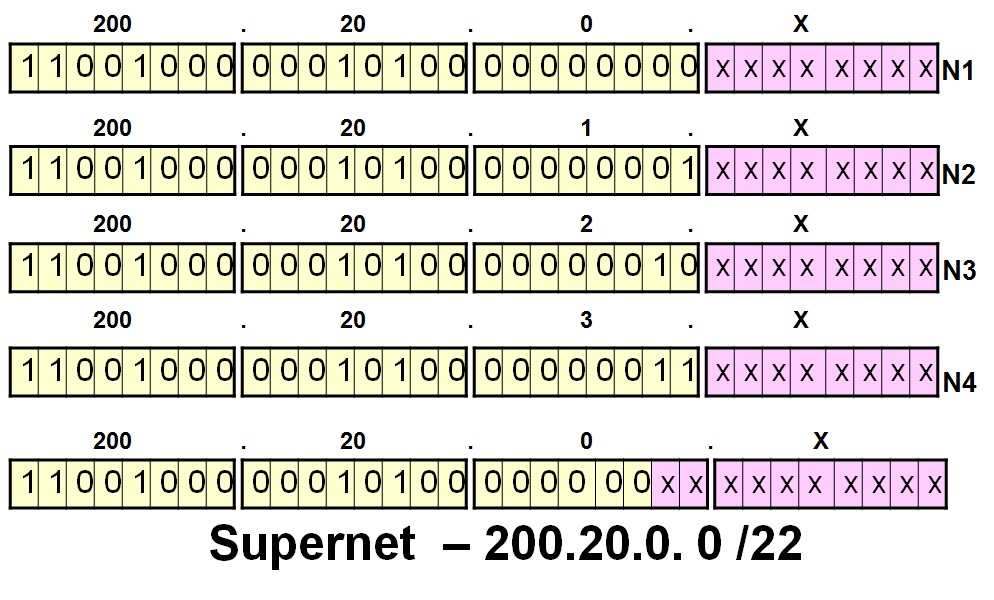 Route aggregation with CIDR
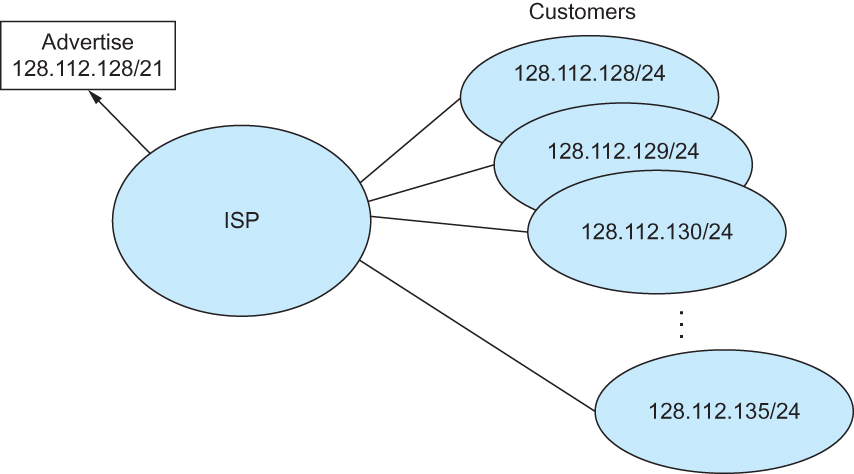 00001100
00000100
00000000
00000000
11111111
11111110
00000000
00000000
Classless Inter-Domain Routing (CIDR)
Use two 32-bit numbers to represent a network. 
          Network number = IP address + Mask
IP Address : 12.4.0.0       IP  Mask: 255.254.0.0
Address
Mask
Network Prefix
for hosts
Written as 12.4.0.0/15
49
Hierarchical Address Allocation
Hierarchy is key to scalability
Address allocated in contiguous chunks (prefixes)
Today, the Internet has about 400,000 prefixes
12.0.0.0/16
:
:
:
12.1.0.0/16
12.3.0.0/24
12.2.0.0/16
12.3.1.0/24
:
:
12.3.0.0/16
:
:
:
12.0.0.0/8
12.3.254.0/24
12.253.0.0/19
12.253.32.0/19
:
:
12.254.0.0/16
12.253.160.0/19
50
Separate Forwarding Entry Per Prefix
Prefix-based forwarding
Map the destination address to matching prefix
Forward to the outgoing interface
1.2.3.4
1.2.3.7
1.2.3.156
5.6.7.8
5.6.7.9
5.6.7.212
...
...
host
host
host
host
host
host
LAN
LAN 1
router
router
router
WAN
WAN
1.2.3.0/24
5.6.7.0/24
forwarding table
51
CIDR Makes Packet Forwarding Harder
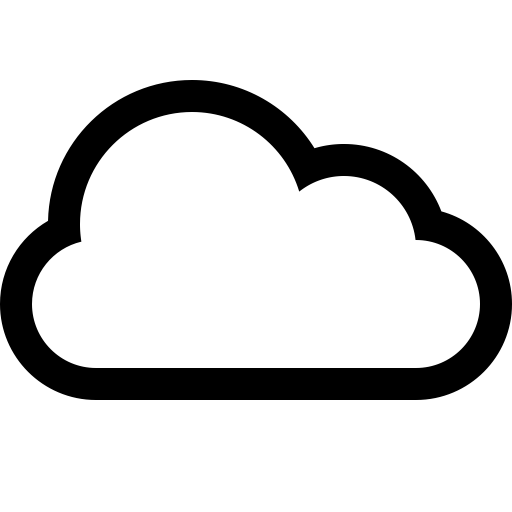 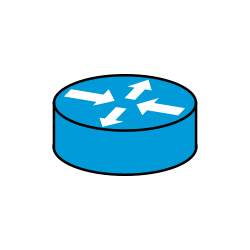 201.10.0.0/21
Provider 1
201.10.6.0/23
201.10.0.0/22
201.10.4.0/24
201.10.5.0/24
52
CIDR Makes Packet Forwarding Harder
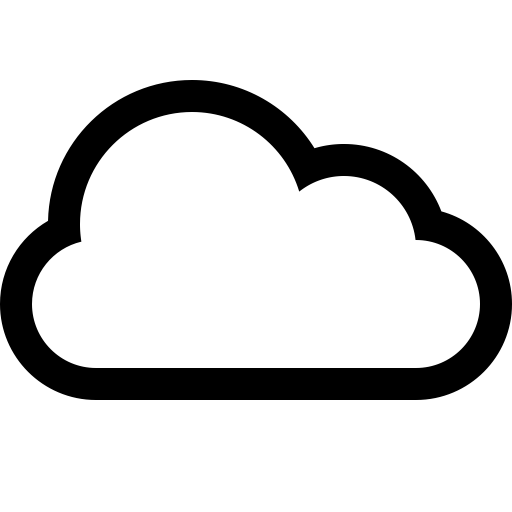 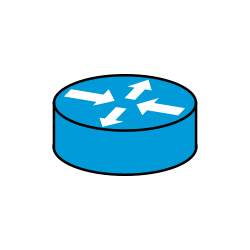 201.10.0.0/21
Provider 1
Provider 2
Multi-homing
201.10.6.0/23
201.10.0.0/22
201.10.4.0/24
201.10.5.0/24
53
CIDR Makes Packet Forwarding Harder
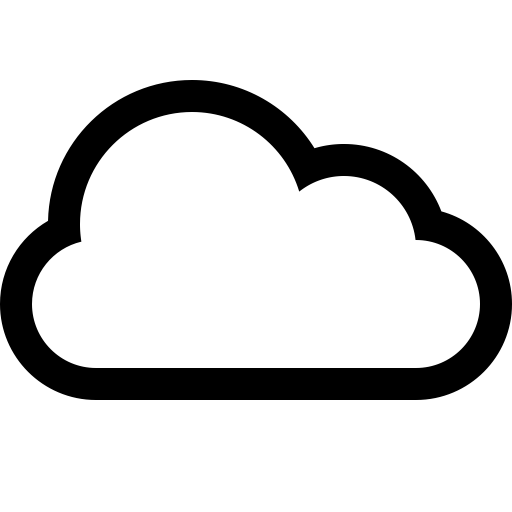 Forwarding tab.
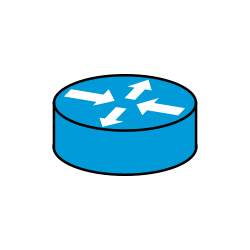 201.10.0.0/21
Provider 1
Provider 2
Multi-homing
201.10.6.0/23
201.10.0.0/22
201.10.4.0/24
201.10.5.0/24
54
CIDR Makes Packet Forwarding Harder
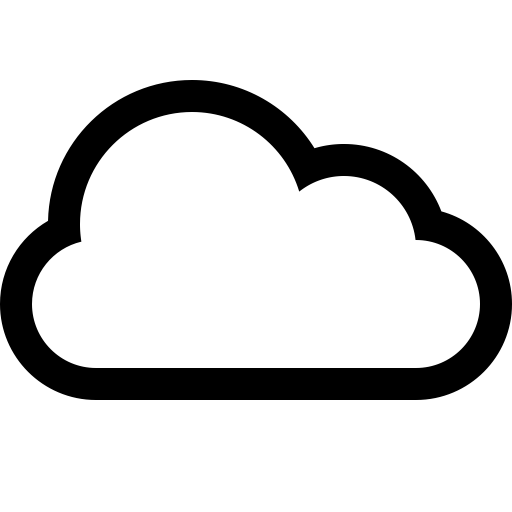 Forwarding tab.
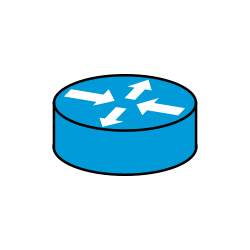 201.10.0.0/21
201.10.6.0/23
201.10.0.0/21
Provider 1
Provider 2
Multi-homing
201.10.6.0/23
201.10.0.0/22
201.10.4.0/24
201.10.5.0/24
55
CIDR Makes Packet Forwarding Harder
Forwarding table
11001001.00001010.00000000.00000000/21
201.10.0.0/21
201.10.6.0/23
11001001.00001010.00000110.00000000/23
A packet with dest. Addr.: 201.10.6.17
11001001.00001010.00000110.00010001
56
CIDR Makes Packet Forwarding Harder
Forwarding table may have many matches
E.g., entries for 201.10.0.0/21 and 201.10.6.0/23
The IP address 201.10.6.17 would match both!
201.10.0.0/21
Provider 1
Provider 2
201.10.6.0/23
201.10.0.0/22
201.10.4.0/24
201.10.5.0/24
57
Longest Prefix Match Forwarding
Destination-based forwarding
Packet has a destination address
Router identifies longest-matching prefix
Cute algorithmic problem: very fast lookups
forwarding table
4.0.0.0/8
4.83.128.0/17
201.10.0.0/21
201.10.6.0/23
126.255.103.0/24
destination
201.10.6.17
outgoing link
58
Getting an IP address: DHCP Protocol
59
IP addresses: how to get one?
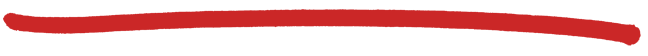 Q: How does a host get IP address?

hard-coded by system admin in a file
Windows: control-panel->network->configuration->tcp/ip->properties
UNIX: /etc/…
DHCP: Dynamic Host Configuration Protocol: dynamically get address from a server
“plug-and-play”
60
DHCP: Dynamic Host Configuration Protocol
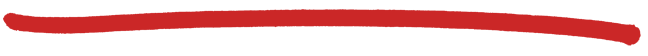 goal: allow host to dynamically obtain its IP address from network server when it joins network
can renew its lease on address in use
allows reuse of addresses (only hold address while connected/“on”)
support for mobile users who want to join network
61
DHCP: Dynamic Host Configuration Protocol
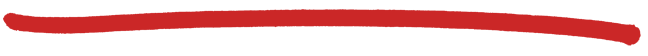 DHCP overview:
host broadcasts “DHCP discover” msg
DHCP server responds with “DHCP offer” msg
host requests IP address: “DHCP request” msg
DHCP server sends address: “DHCP ack” msg
62
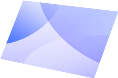 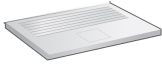 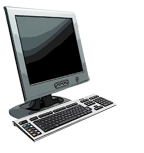 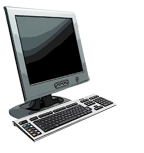 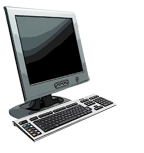 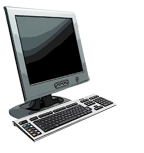 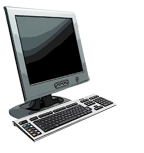 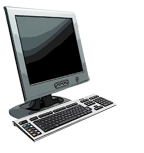 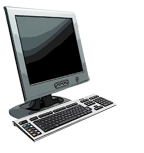 DHCP client-server scenario
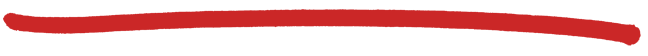 DHCP
server
223.1.1.0/24
223.1.2.1
223.1.1.1
223.1.1.2
arriving DHCP
client needs 
address in this
network
223.1.1.4
223.1.2.9
223.1.2.2
223.1.3.27
223.1.1.3
223.1.2.0/24
223.1.3.2
223.1.3.1
223.1.3.0/24
63
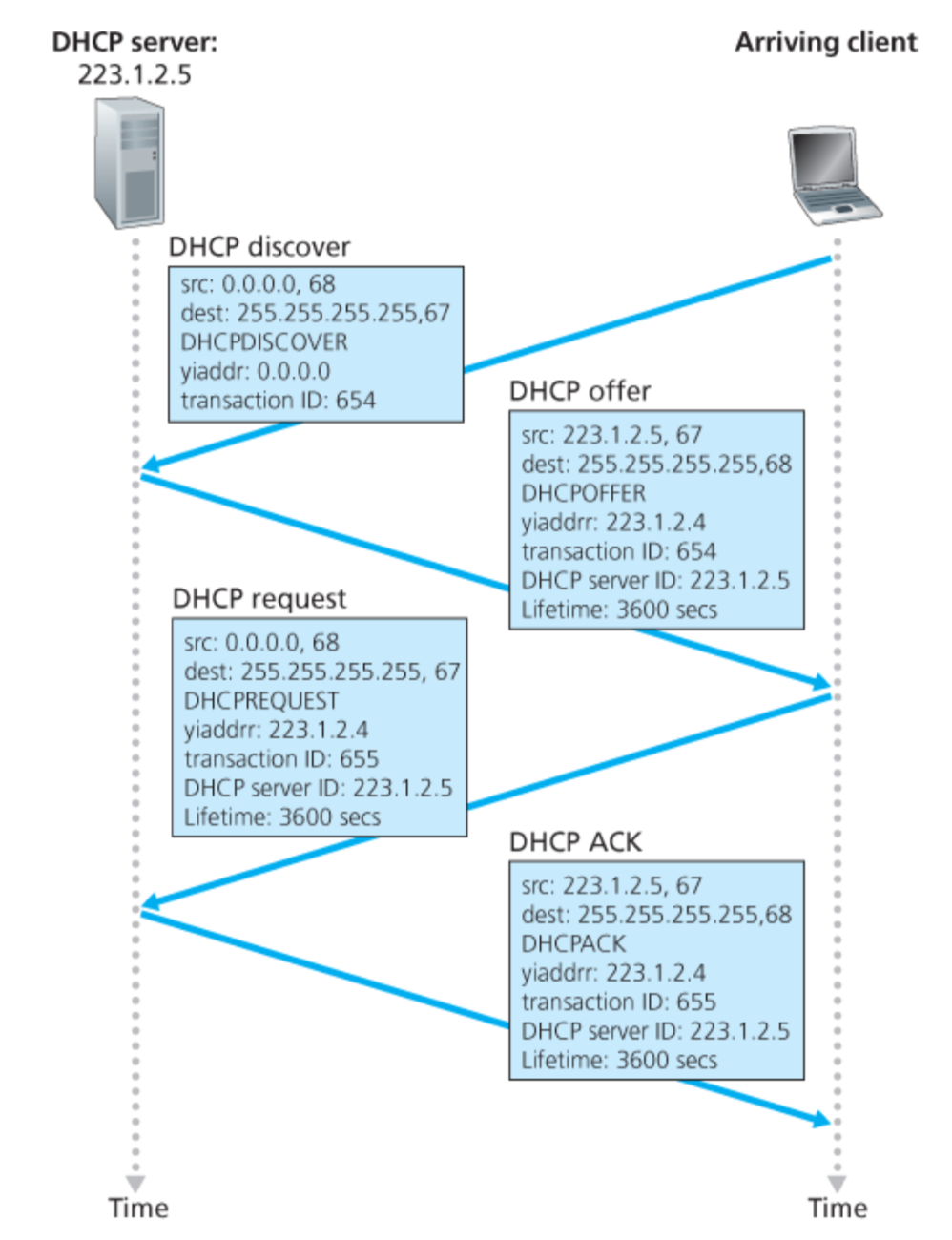 Broadcast: is there a DHCP server out there?
64
A note on the “broadcast address”
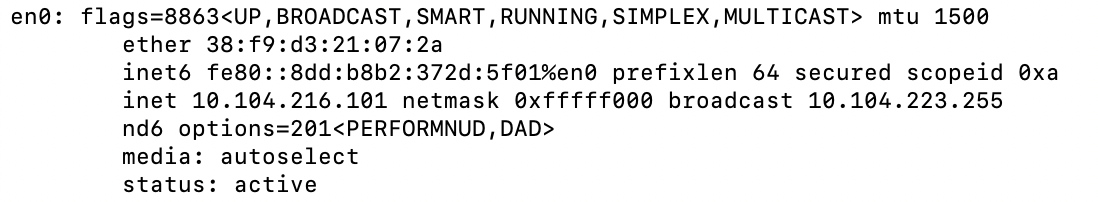 65
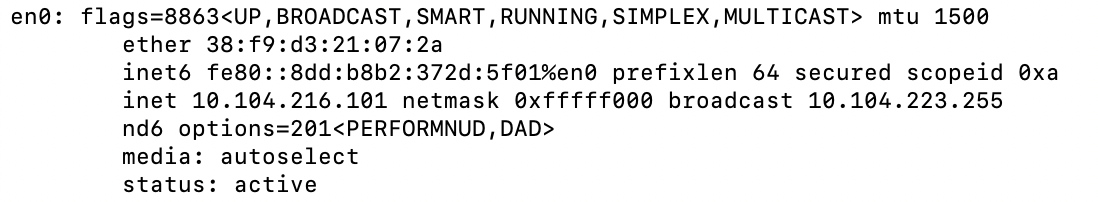 inet 10.104.216.101  00001010.01101000.11011000.01100101

netmask ff:ff:f0:00  11111111.11111111.11110000.00000000

broadcast 10.104.223.255  
00001010.01101000.11011111.11111111
66
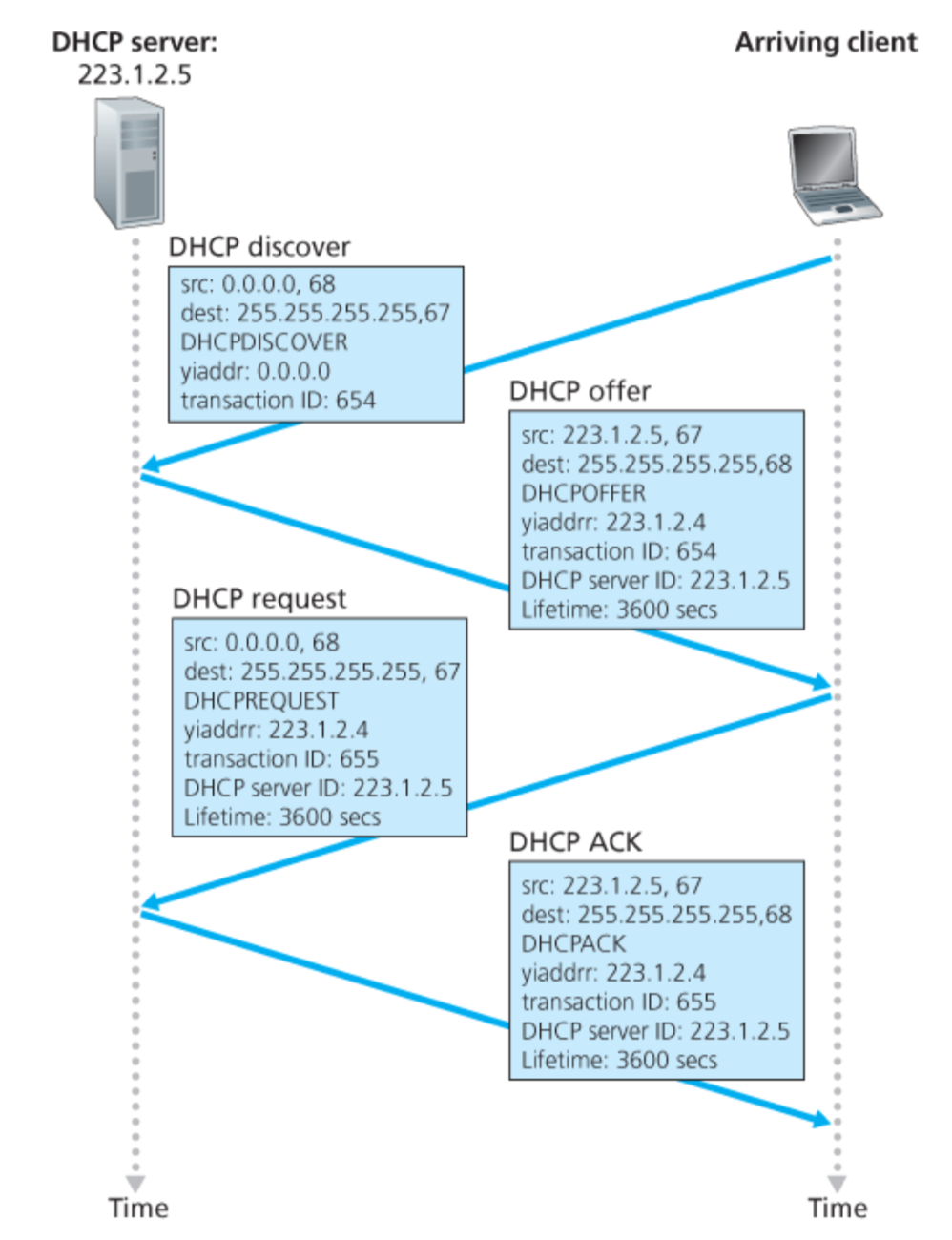 Broadcast: is there a DHCP server out there?
Broadcast: I’m a DHCP server! Here’s an IP address you can use
Broadcast: OK.  I’ll take that IP address!
Broadcast: OK.  You’ve got that IP address!
67
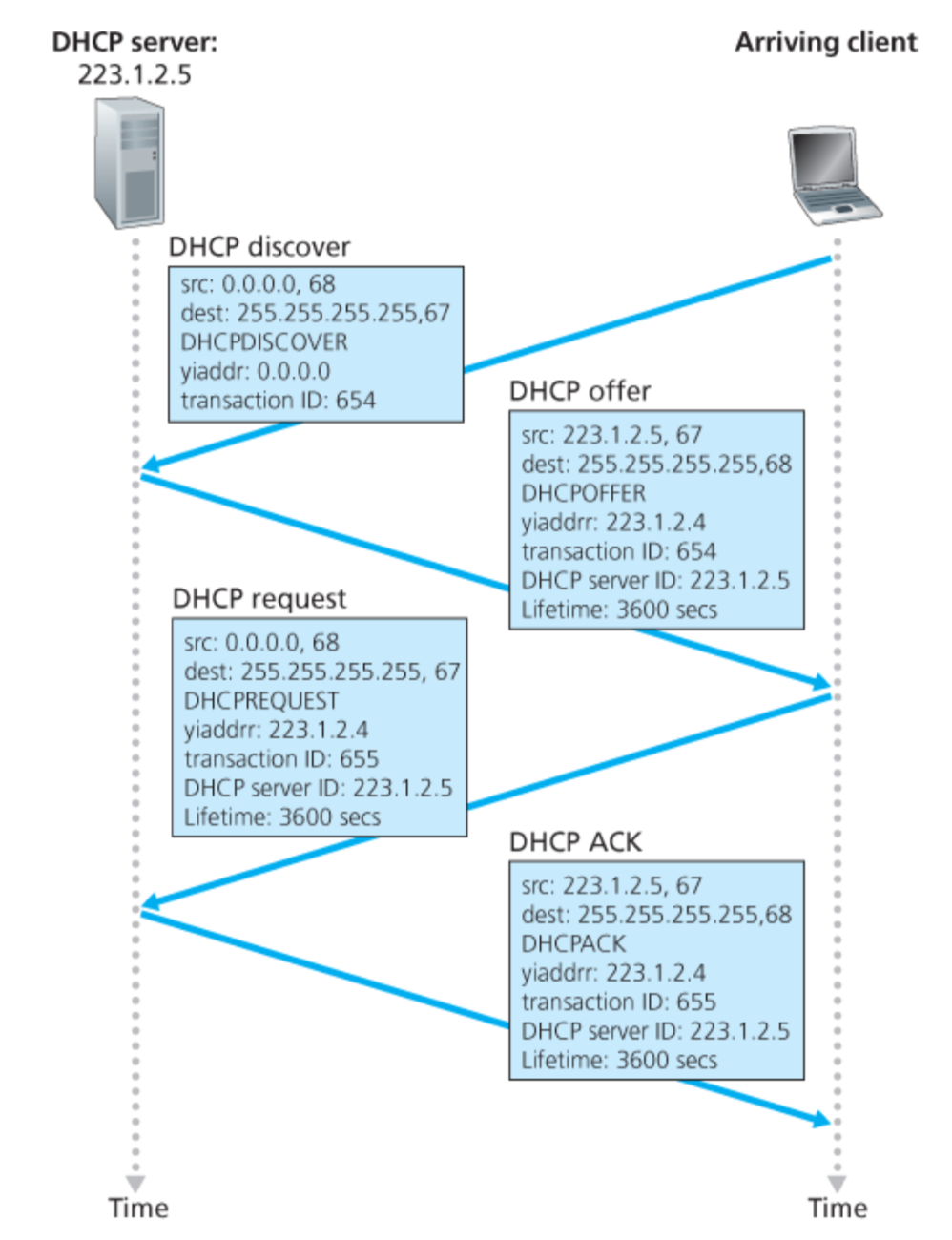 Broadcast: is there a DHCP server out there?
Broadcast: I’m a DHCP server! Here’s an IP address you can use
Broadcast: OK.  I’ll take that IP address!
Broadcast: OK.  You’ve got that IP address!
68
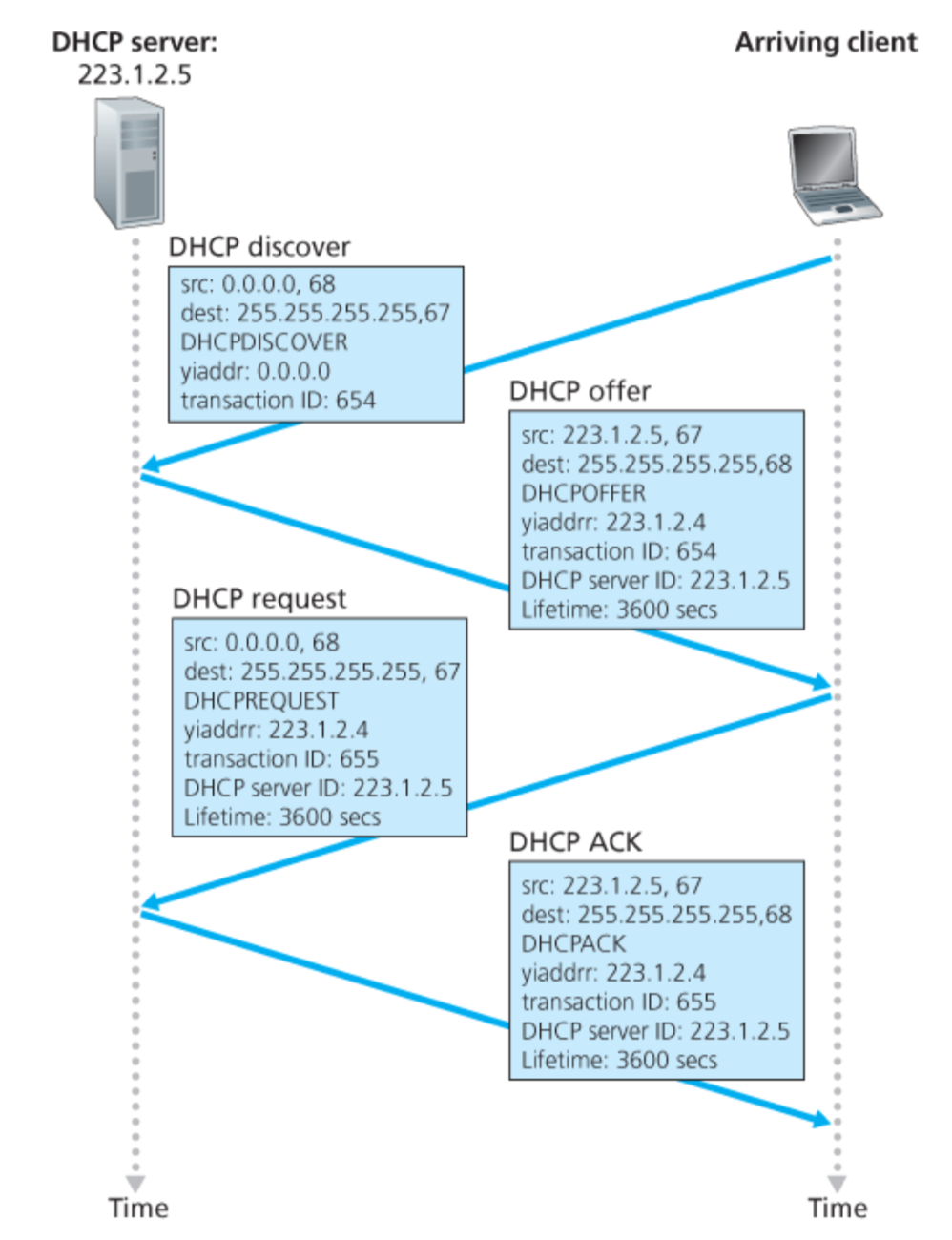 Broadcast: is there a DHCP server out there?
Broadcast: I’m a DHCP server! Here’s an IP address you can use
Broadcast: OK.  I’ll take that IP address!
Broadcast: OK.  You’ve got that IP address!
69
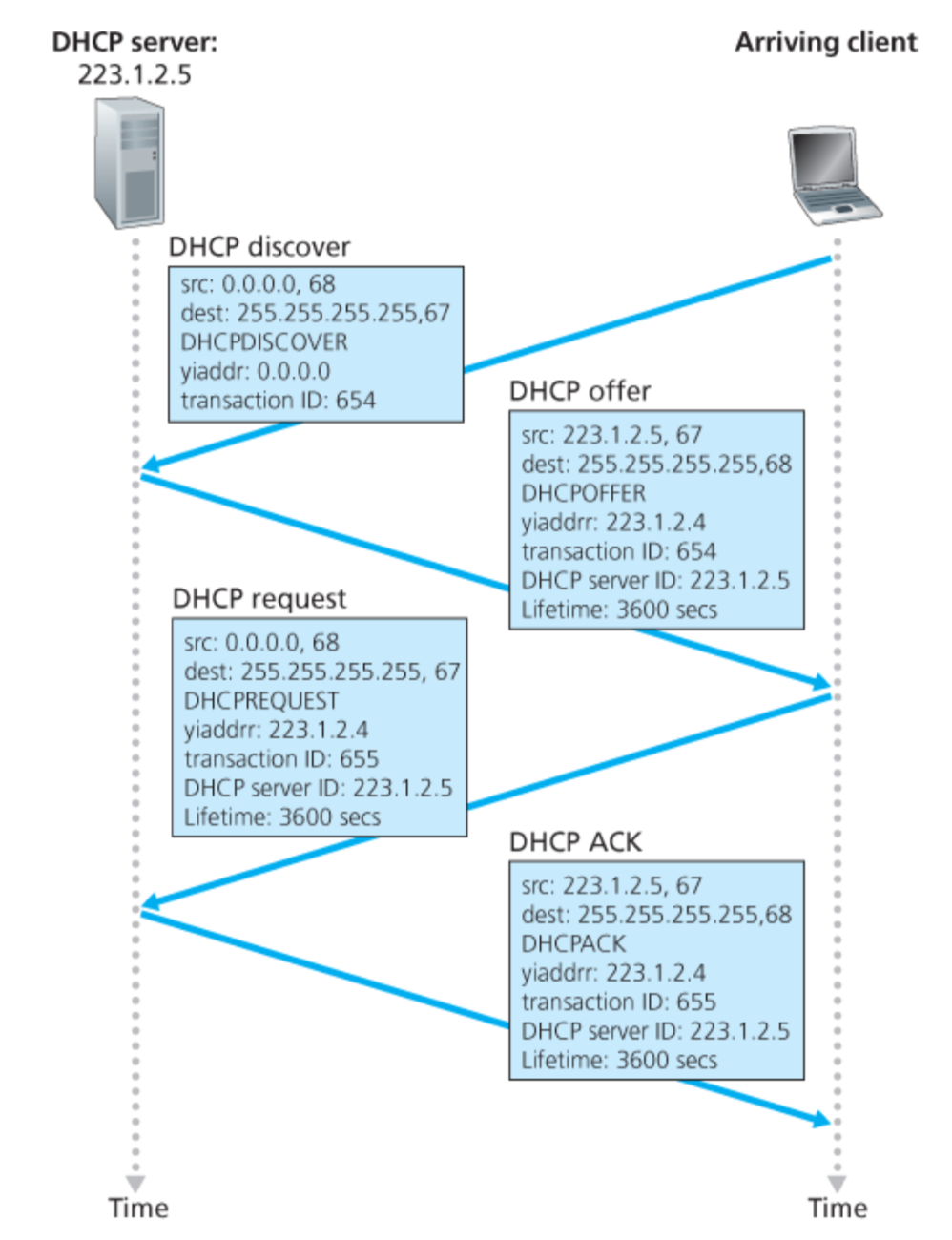 Broadcast: is there a DHCP server out there?
Broadcast: I’m a DHCP server! Here’s an IP address you can use
Broadcast: OK.  I’ll take that IP address!
Broadcast: OK.  You’ve got that IP address!
70
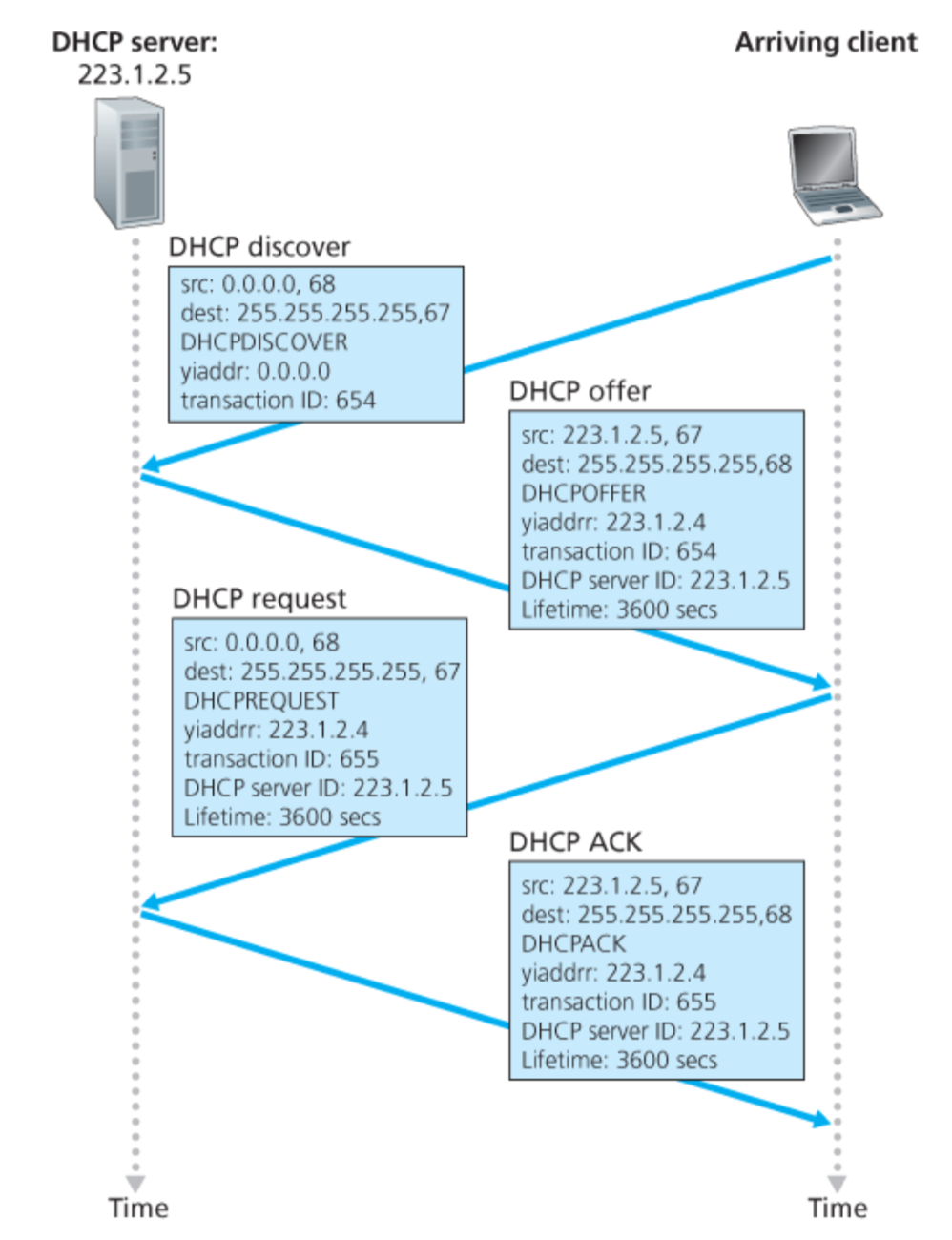 Broadcast: is there a DHCP server out there?
Broadcast: I’m a DHCP server! Here’s an IP address you can use
Broadcast: OK.  I’ll take that IP address!
Broadcast: OK.  You’ve got that IP address!
71
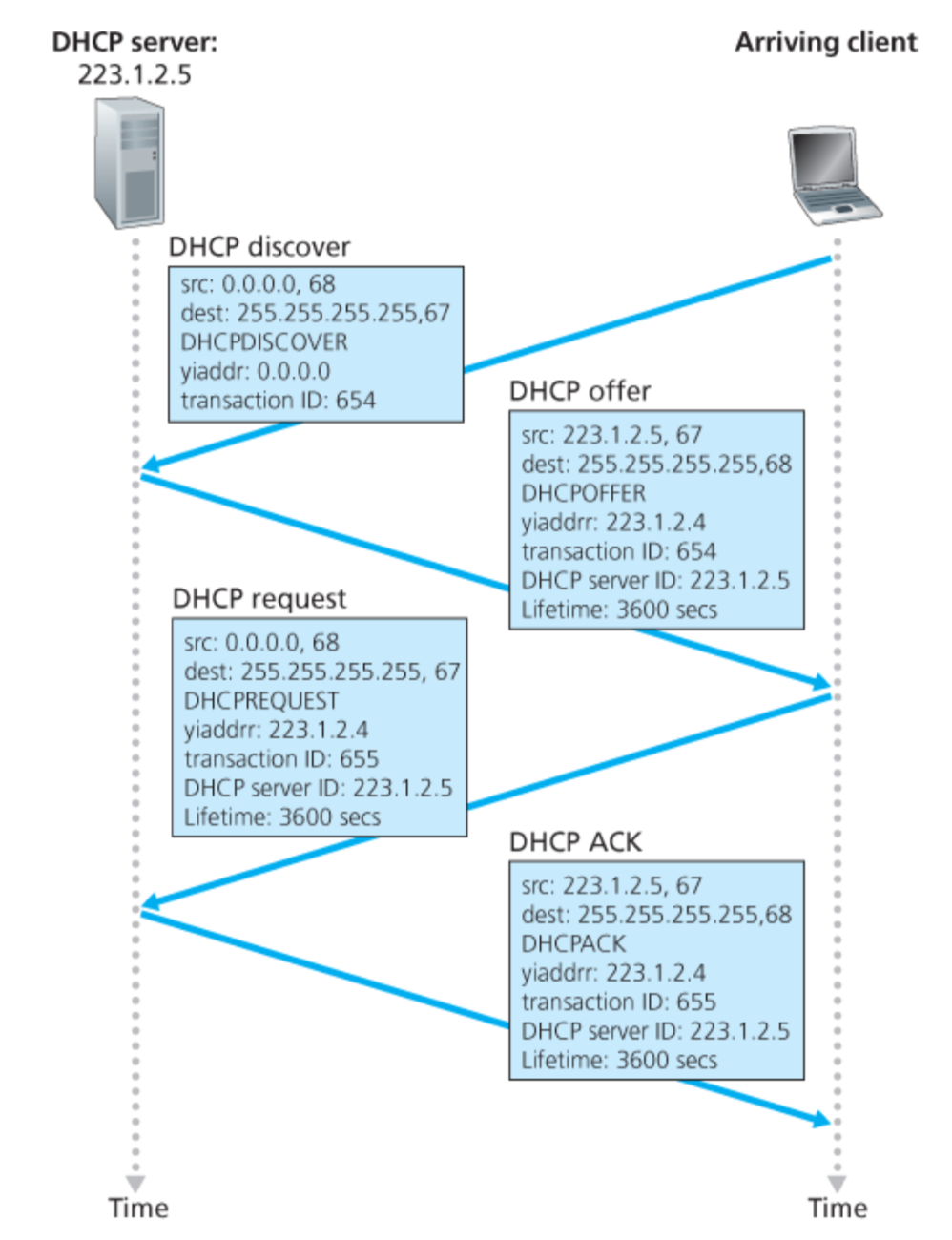 Broadcast: is there a DHCP server out there?
Broadcast: I’m a DHCP server! Here’s an IP address you can use
Broadcast: OK.  I’ll take that IP address!
Broadcast: OK.  You’ve got that IP address!
72
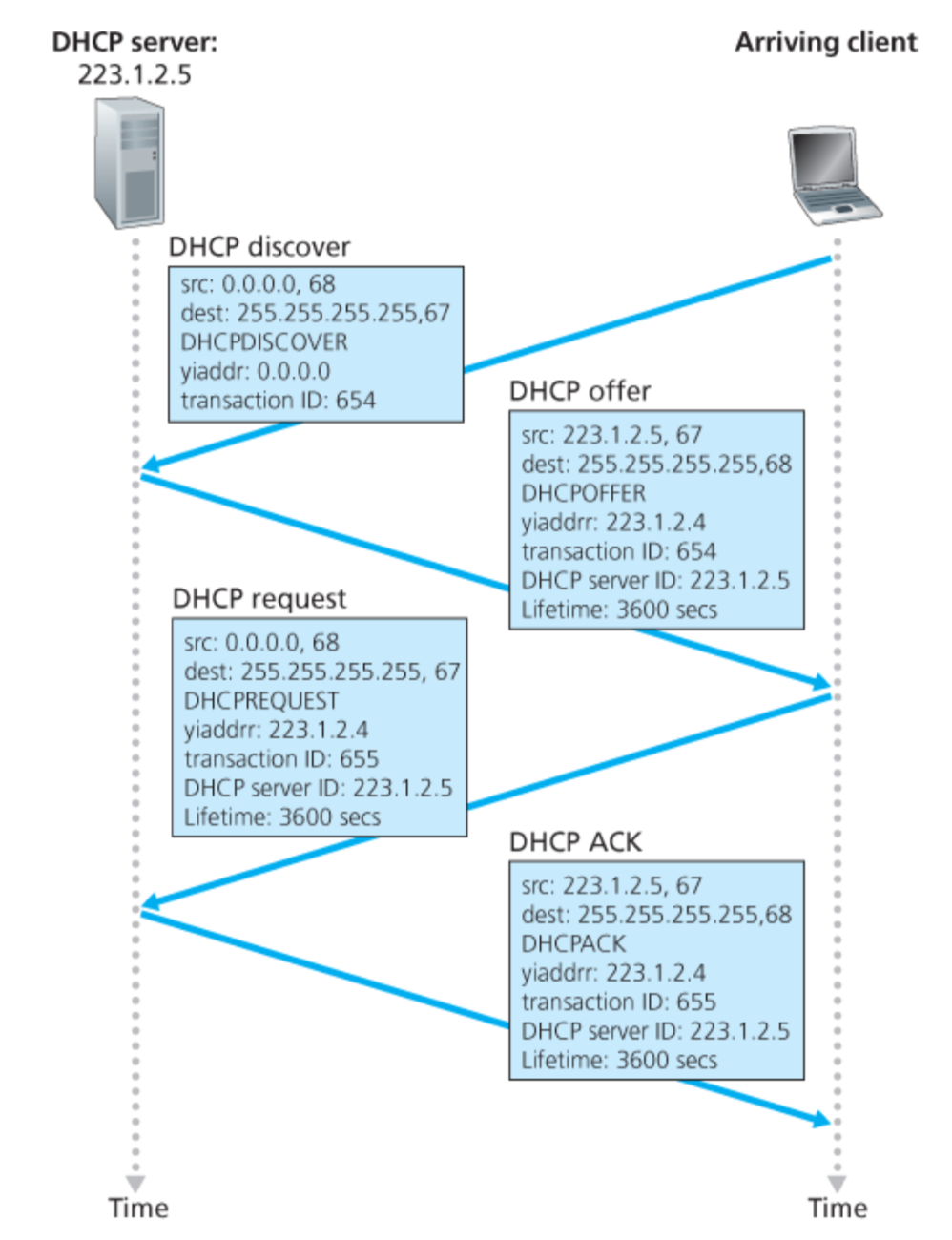 Broadcast: is there a DHCP server out there?
Broadcast: I’m a DHCP server! Here’s an IP address you can use
Broadcast: OK.  I’ll take that IP address!
Broadcast: OK.  You’ve got that IP address!
73
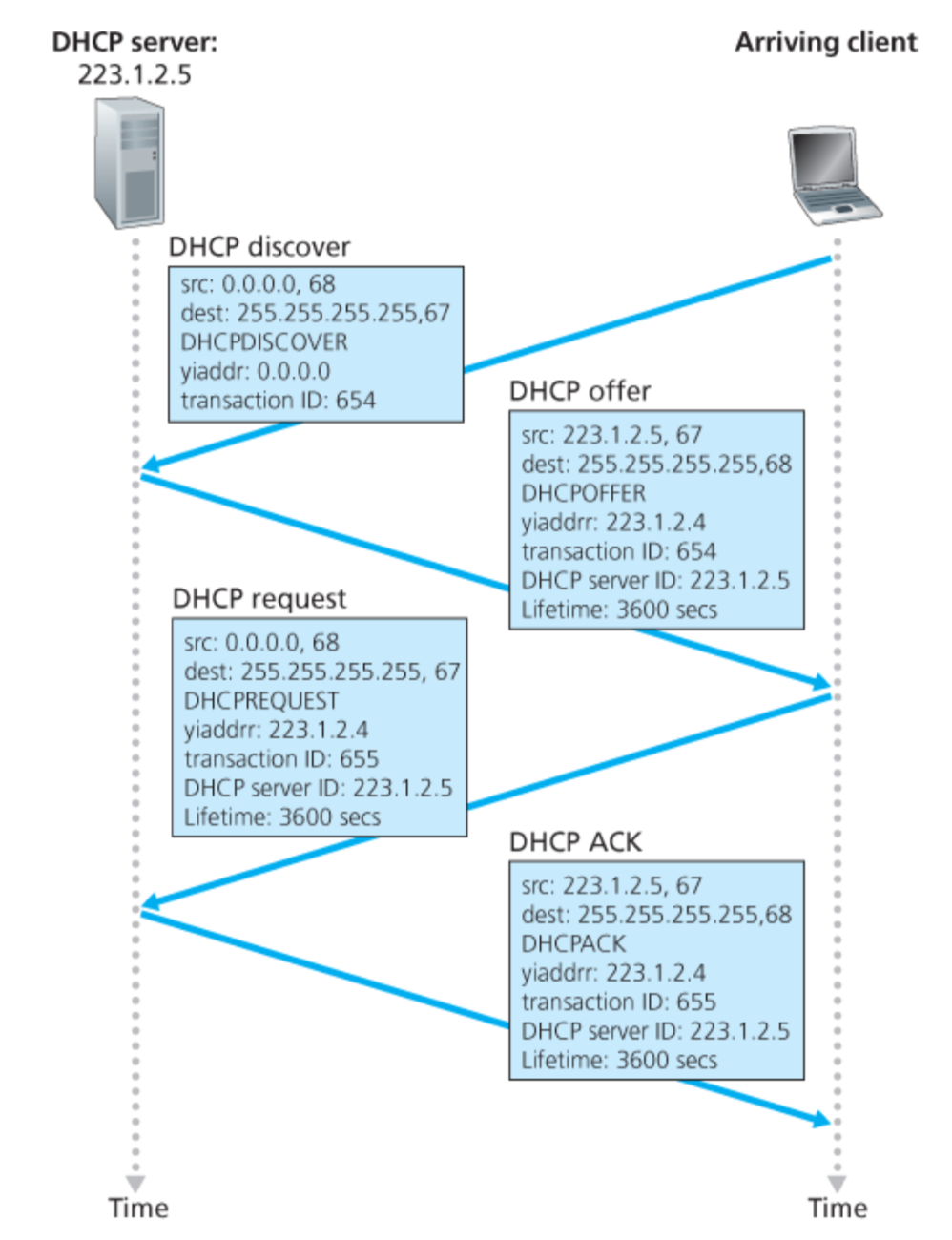 Broadcast: is there a DHCP server out there?
Broadcast: I’m a DHCP server! Here’s an IP address you can use
Broadcast: OK.  I’ll take that IP address!
Broadcast: OK.  You’ve got that IP address!
74
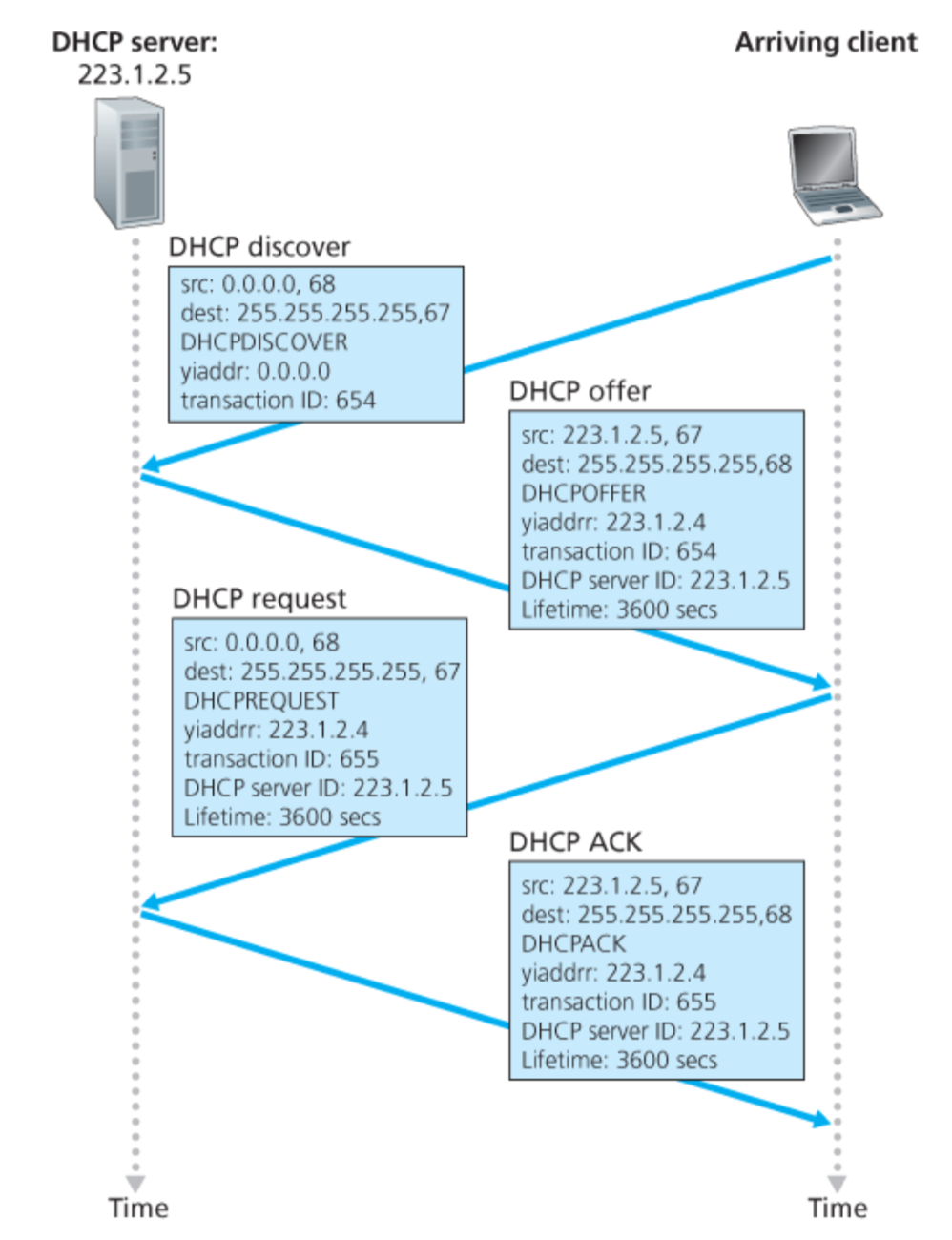 Broadcast: is there a DHCP server out there?
Broadcast: I’m a DHCP server! Here’s an IP address you can use
Broadcast: OK.  I’ll take that IP address!
Broadcast: OK.  You’ve got that IP address!
75
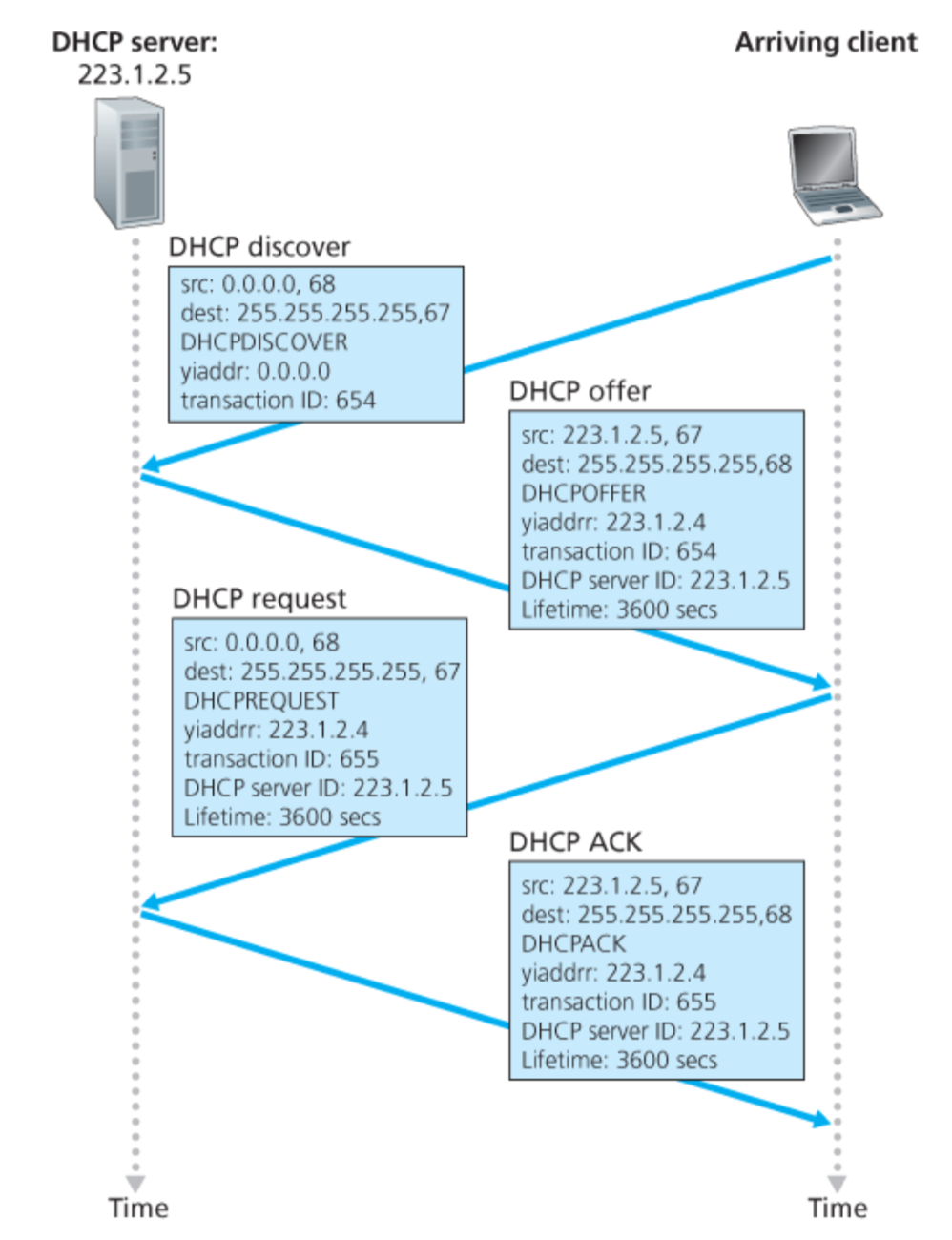 Broadcast: is there a DHCP server out there?
Broadcast: I’m a DHCP server! Here’s an IP address you can use
Broadcast: OK.  I’ll take that IP address!
Broadcast: OK.  You’ve got that IP address!
76
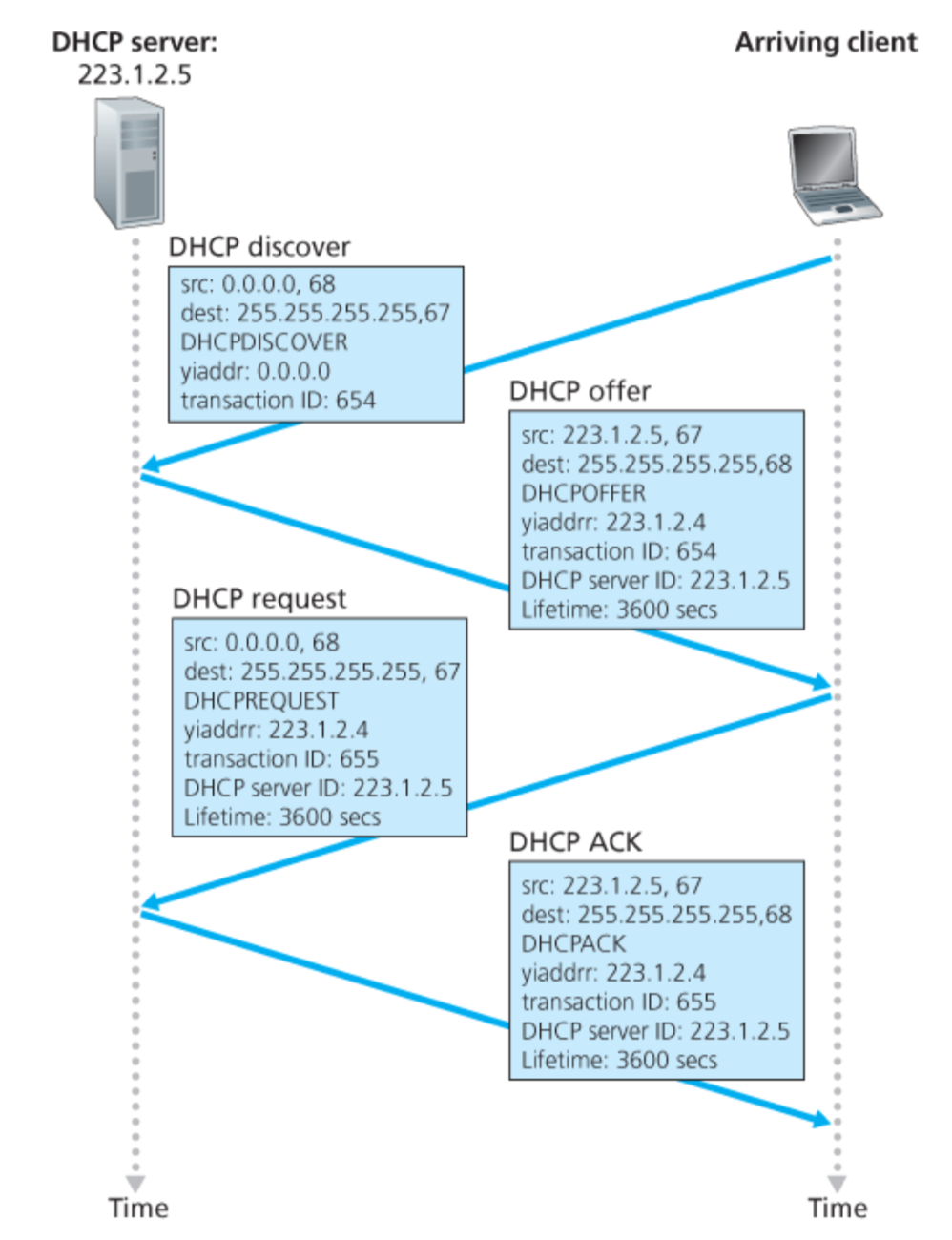 Broadcast: is there a DHCP server out there?
Broadcast: I’m a DHCP server! Here’s an IP address you can use
Broadcast: OK.  I’ll take that IP address!
Broadcast: OK.  You’ve got that IP address!
77
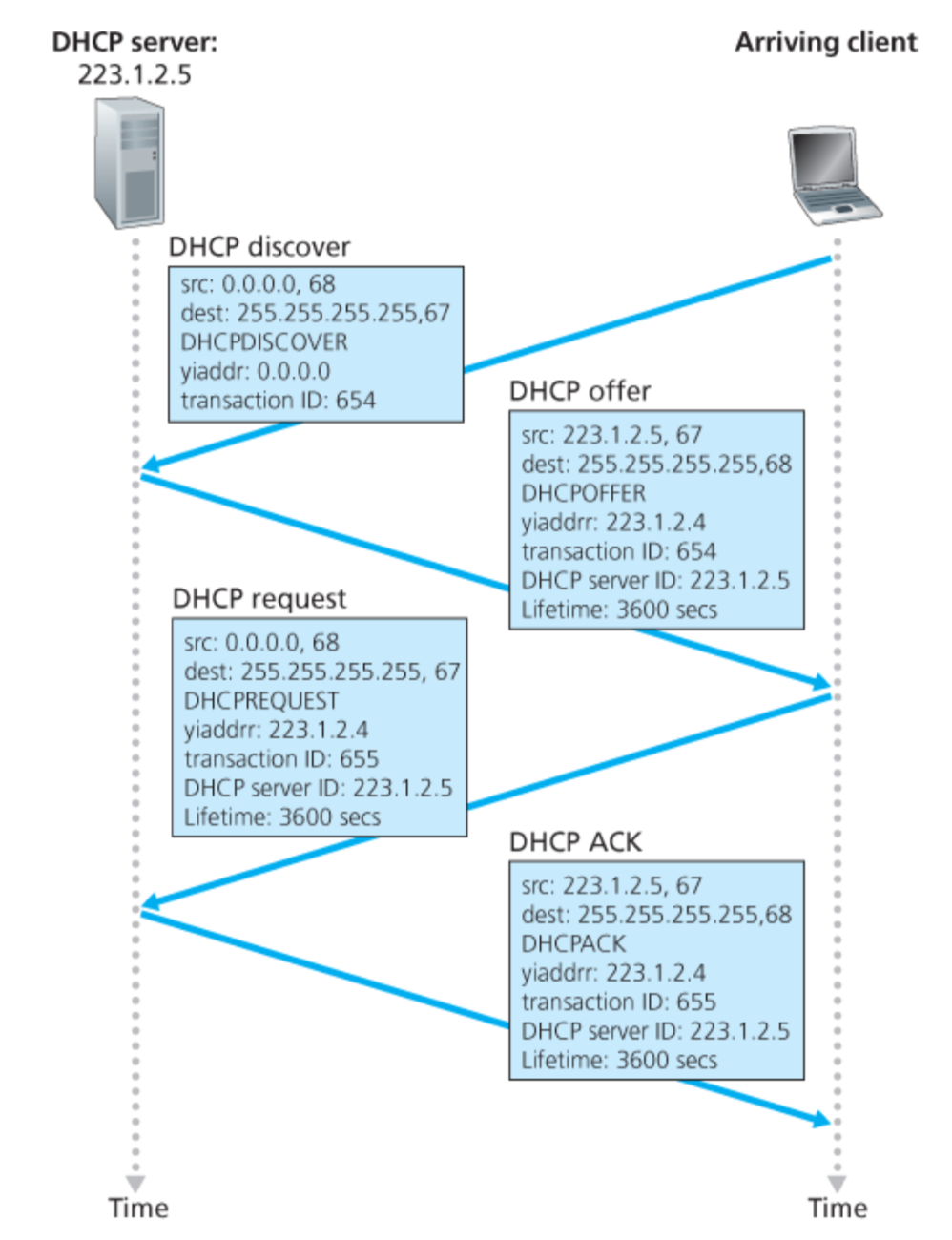 Broadcast: is there a DHCP server out there?
Broadcast: I’m a DHCP server! Here’s an IP address you can use
Broadcast: OK.  I’ll take that IP address!
Broadcast: OK.  You’ve got that IP address!
78
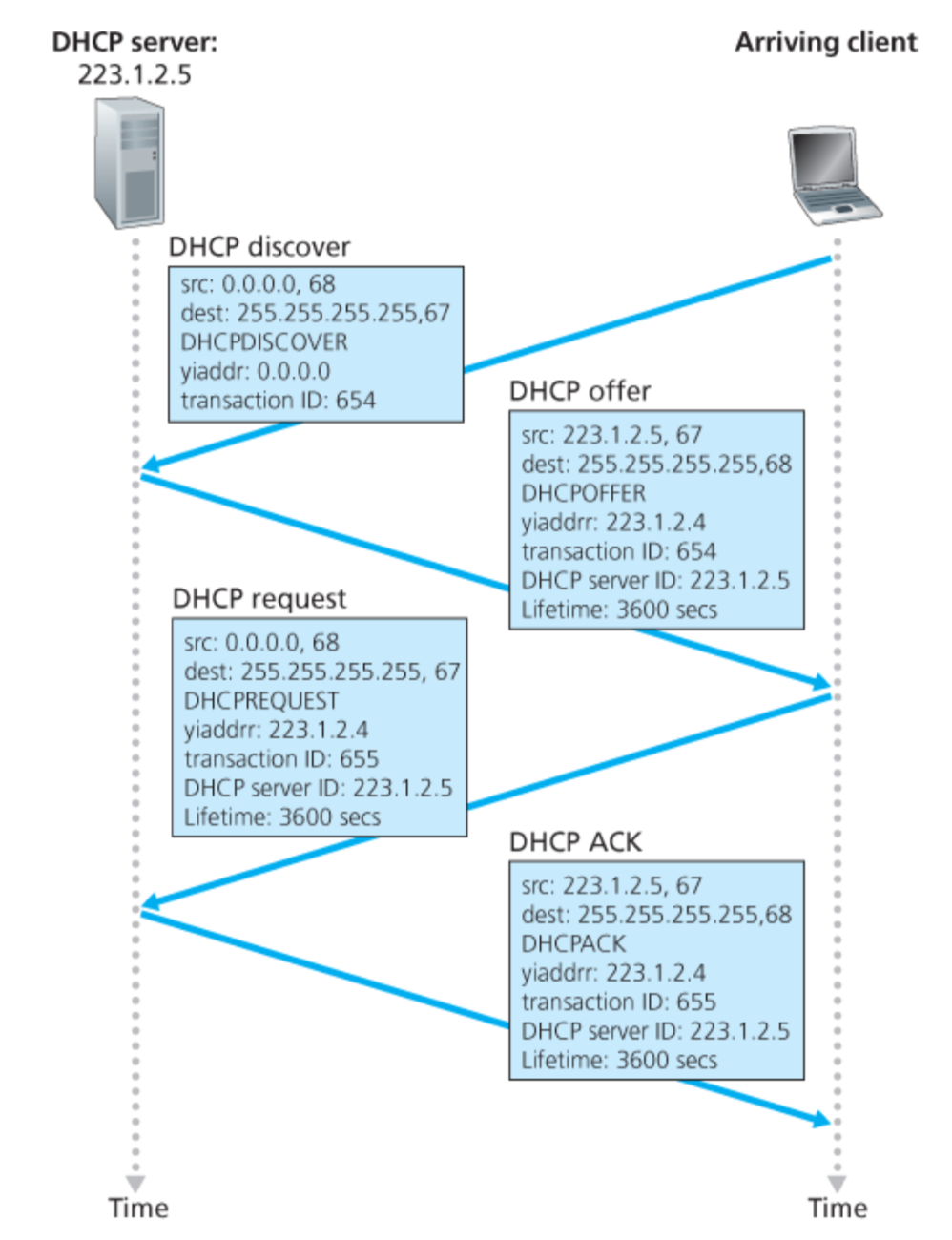 Broadcast: is there a DHCP server out there?
Broadcast: I’m a DHCP server! Here’s an IP address you can use
Broadcast: OK.  I’ll take that IP address!
Broadcast: OK.  You’ve got that IP address!
79
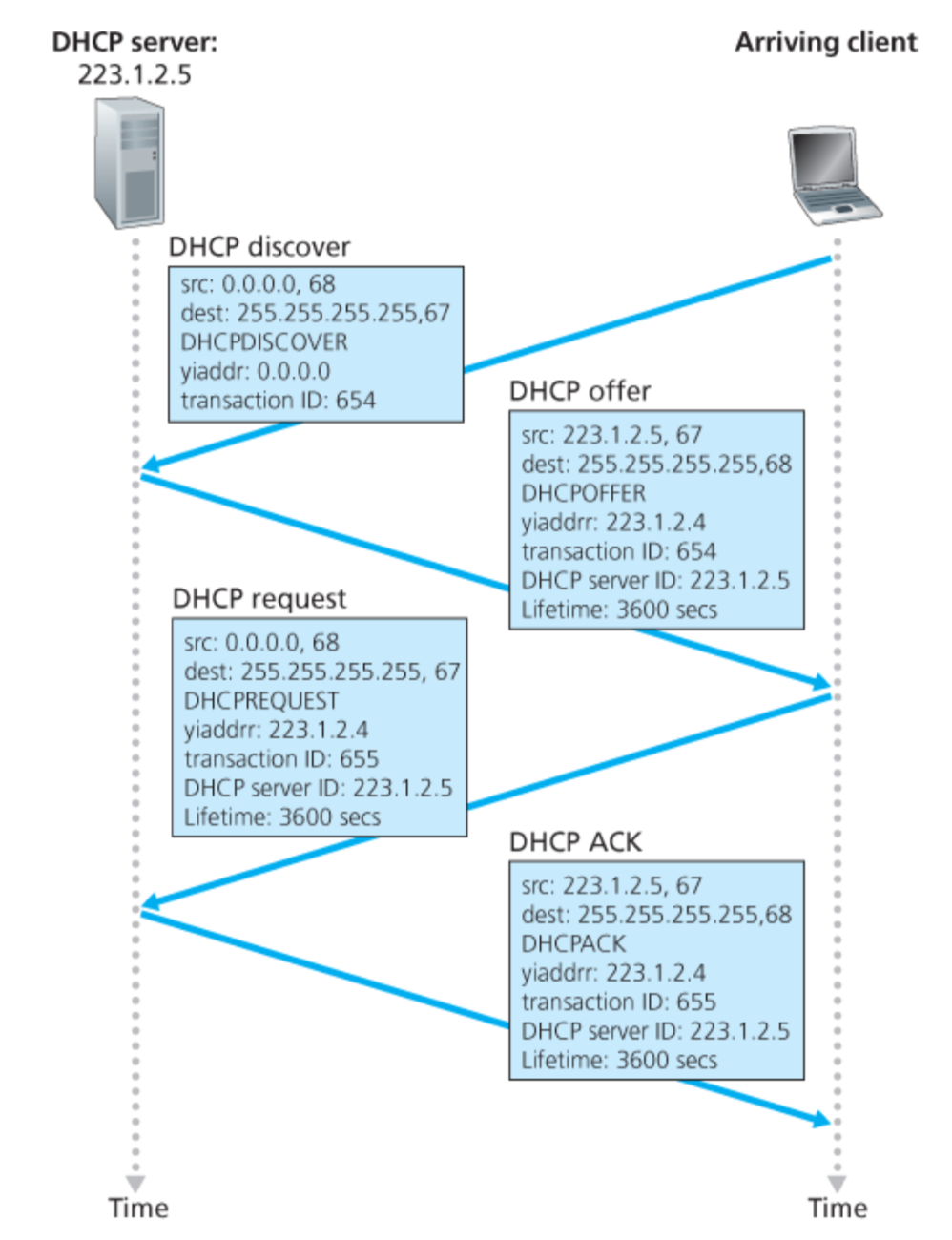 Broadcast: is there a DHCP server out there?
Broadcast: I’m a DHCP server! Here’s an IP address you can use
Broadcast: OK.  I’ll take that IP address!
Broadcast: OK.  You’ve got that IP address!
80
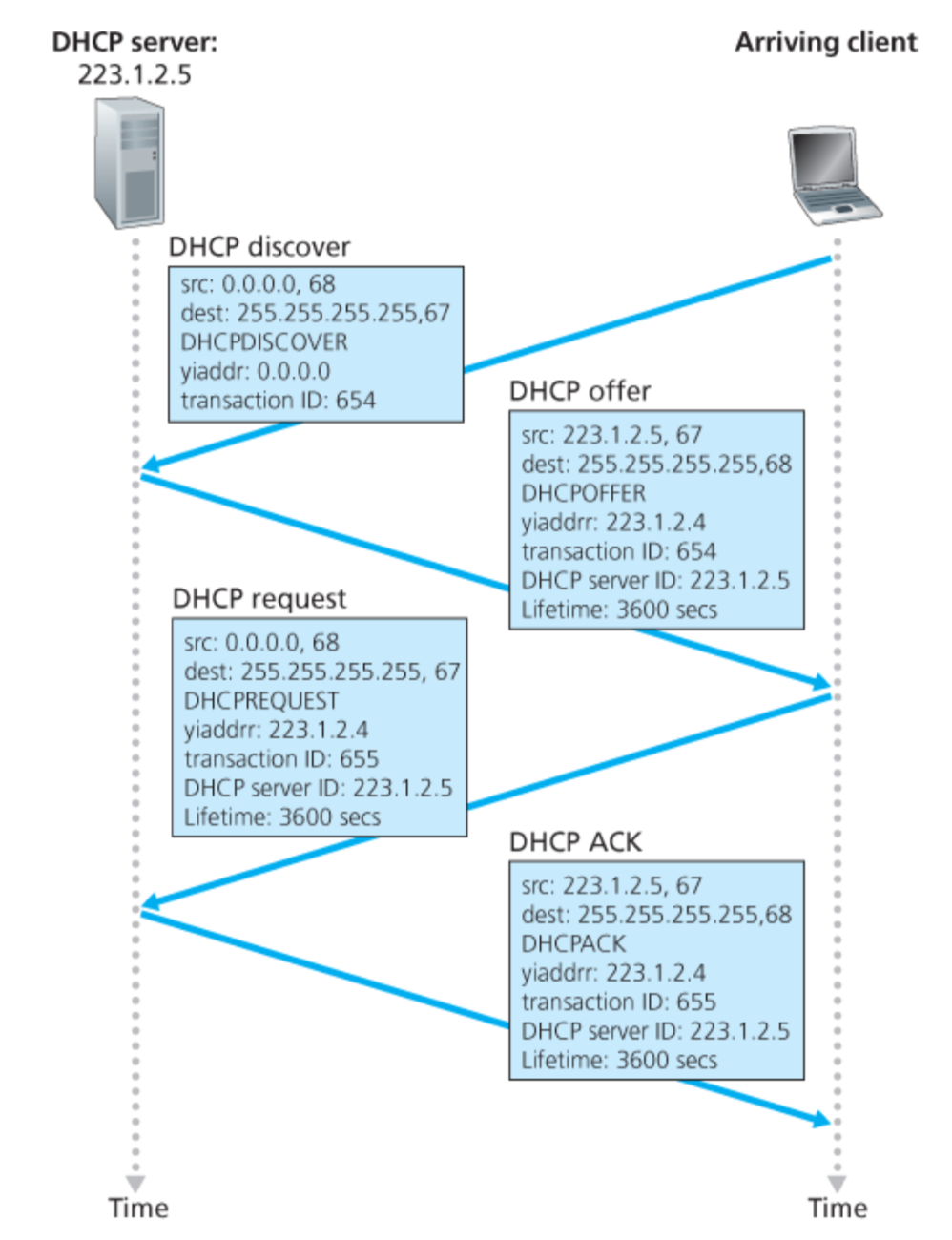 Broadcast: is there a DHCP server out there?
Broadcast: I’m a DHCP server! Here’s an IP address you can use
Broadcast: OK.  I’ll take that IP address!
Broadcast: OK.  You’ve got that IP address!
81
DHCP: more than IP addresses
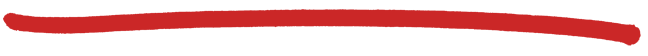 DHCP can return more than just allocated IP address on subnet:
address of first-hop router for client
name and IP address of DNS sever
network mask (indicating network versus host portion of address)
82
Dynamic Host Configuration Protocol (DHCP)
DHCP server is responsible for providing configuration information to hosts
DHCP server maintains a pool of available addresses
There is at least one DHCP server for an administrative domain (a server or a relay agent per subnet)
DHCP relay
Newly booted or attached host sends DHCPDISCOVER message to a special IP address (255.255.255.255)
DHCP relay agent unicasts the message to DHCP server and waits for the response
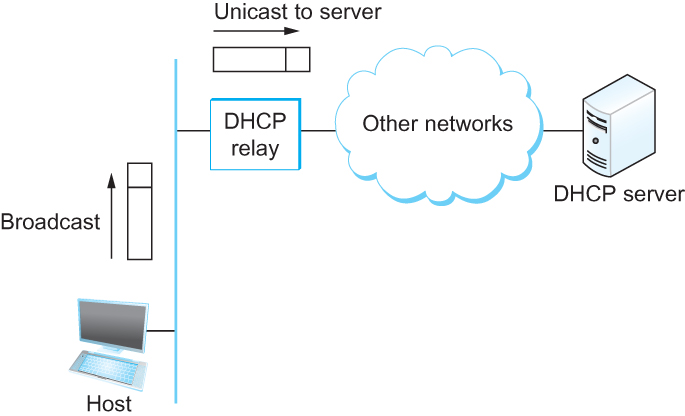 DHCP relay
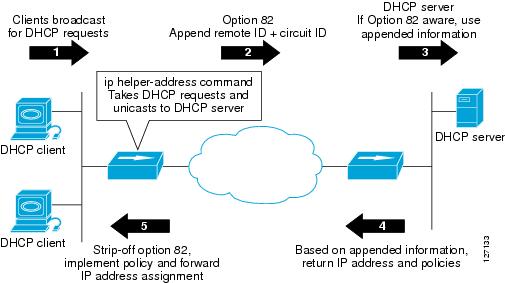 85
Check our IP addresses
(ifconfig/ipconfig)
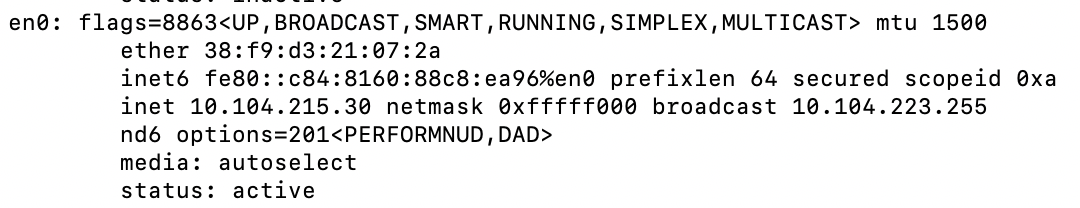 86